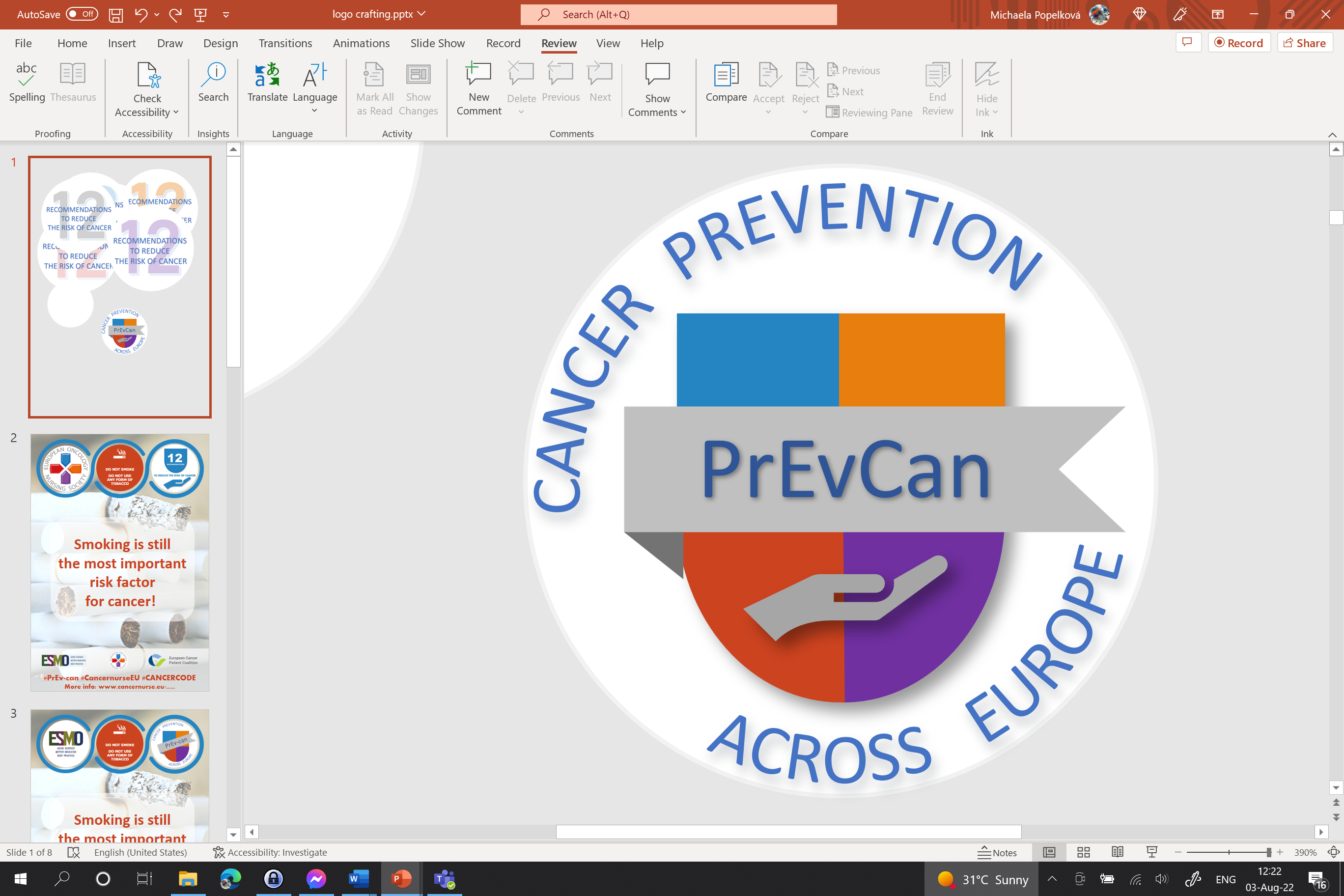 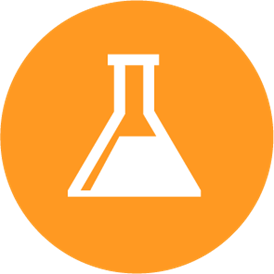 SUOJAUDU SYÖPÄÄ AIHEUTTAVILTA AINEILTA TYÖPAIKALLASI
C
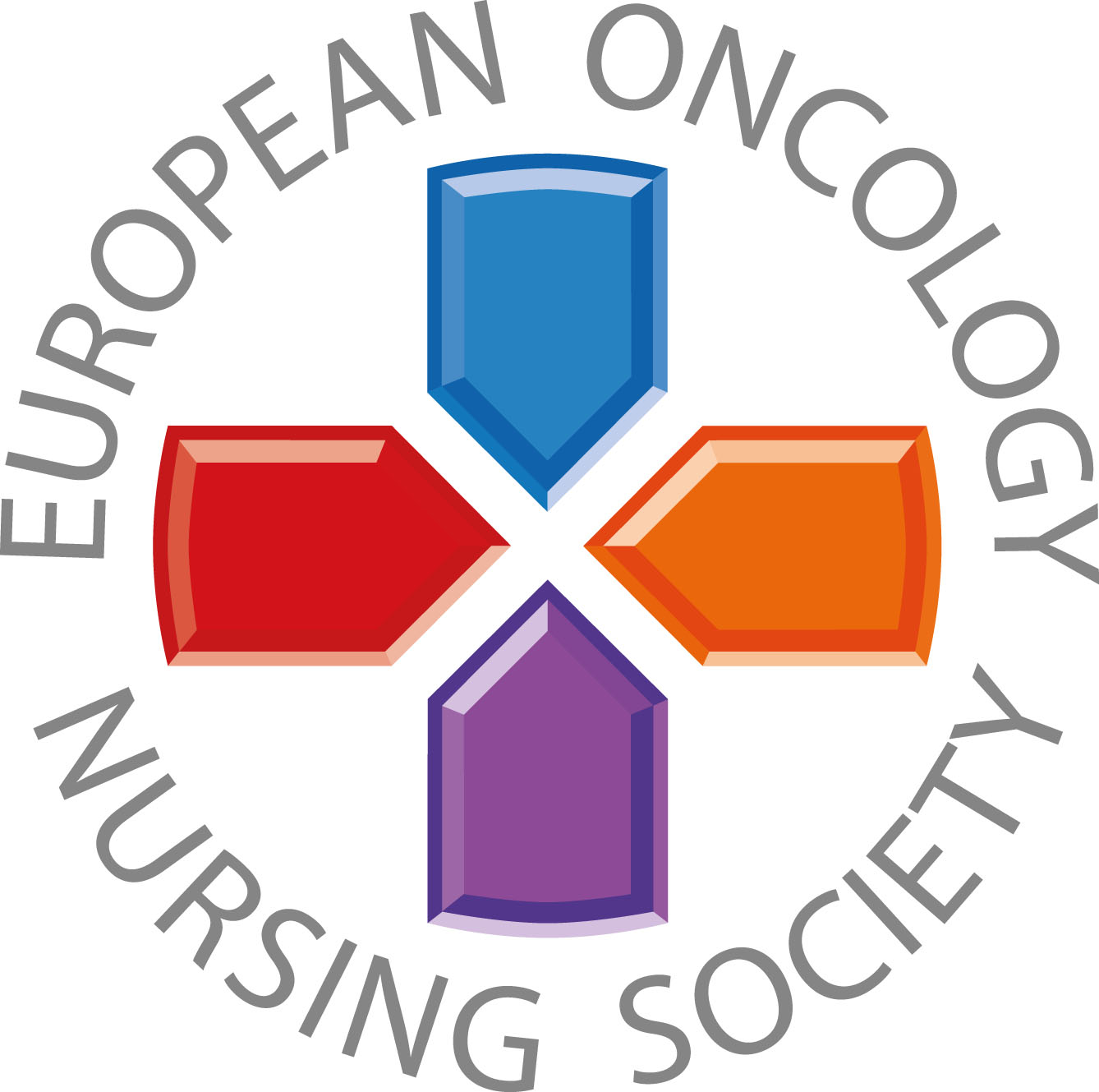 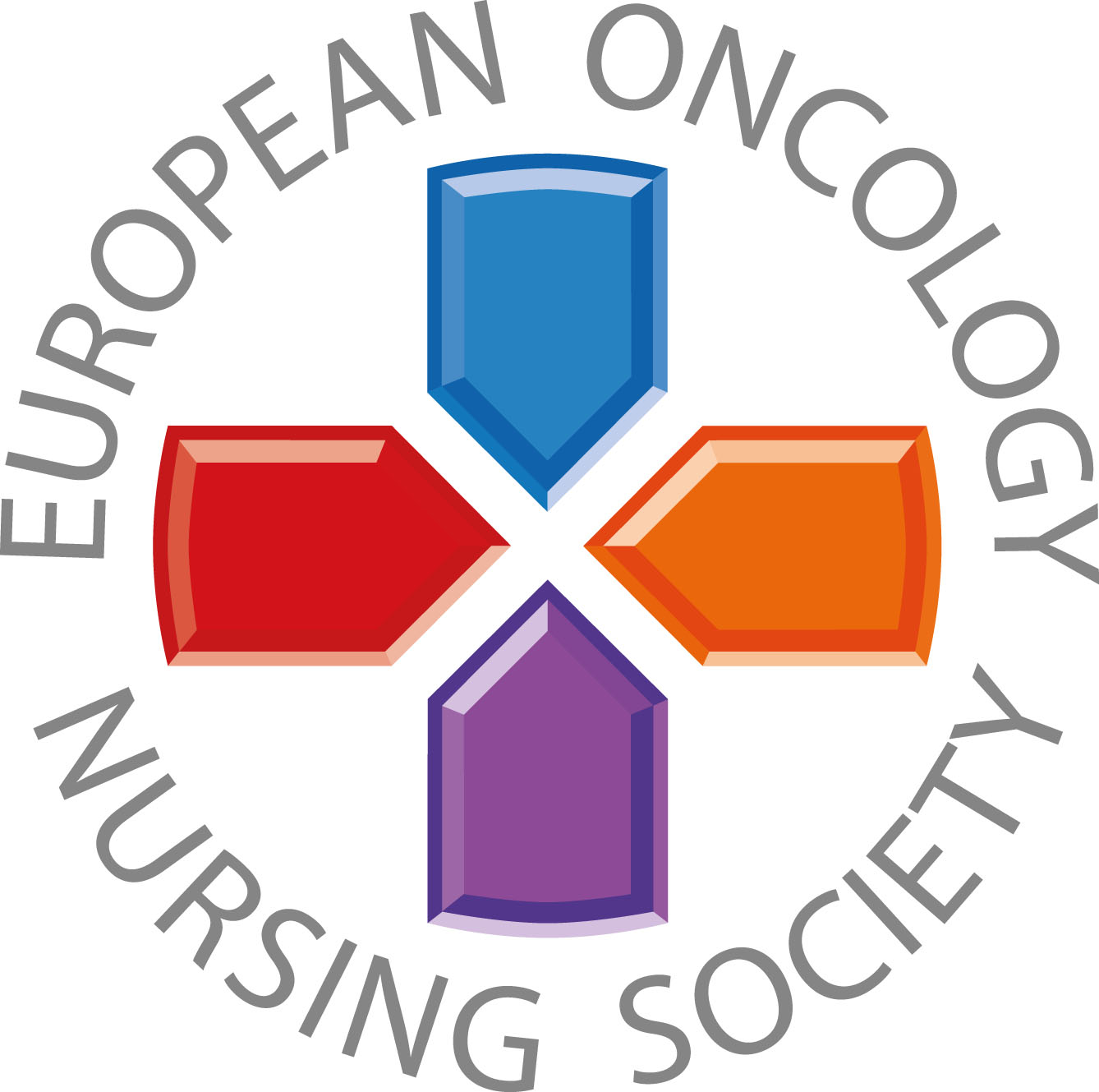 Viestit terveydenhuollon ammattilaisille
#PrEvCan #CANCERCODE
EONS käynnisti PrEvCan©-kampanjan, joka on toteutettu yhteistyössätärkeimmän kampanjakumppanin ESMOn kanssa. Lisätietoja: www.cancernurse.eu/prevcan
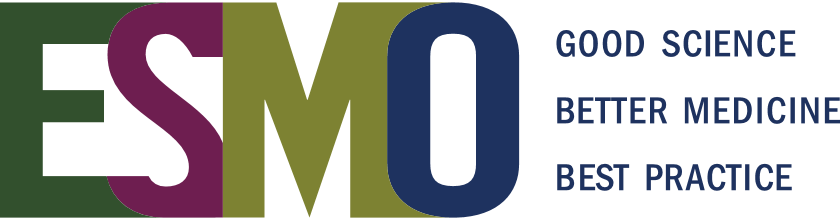 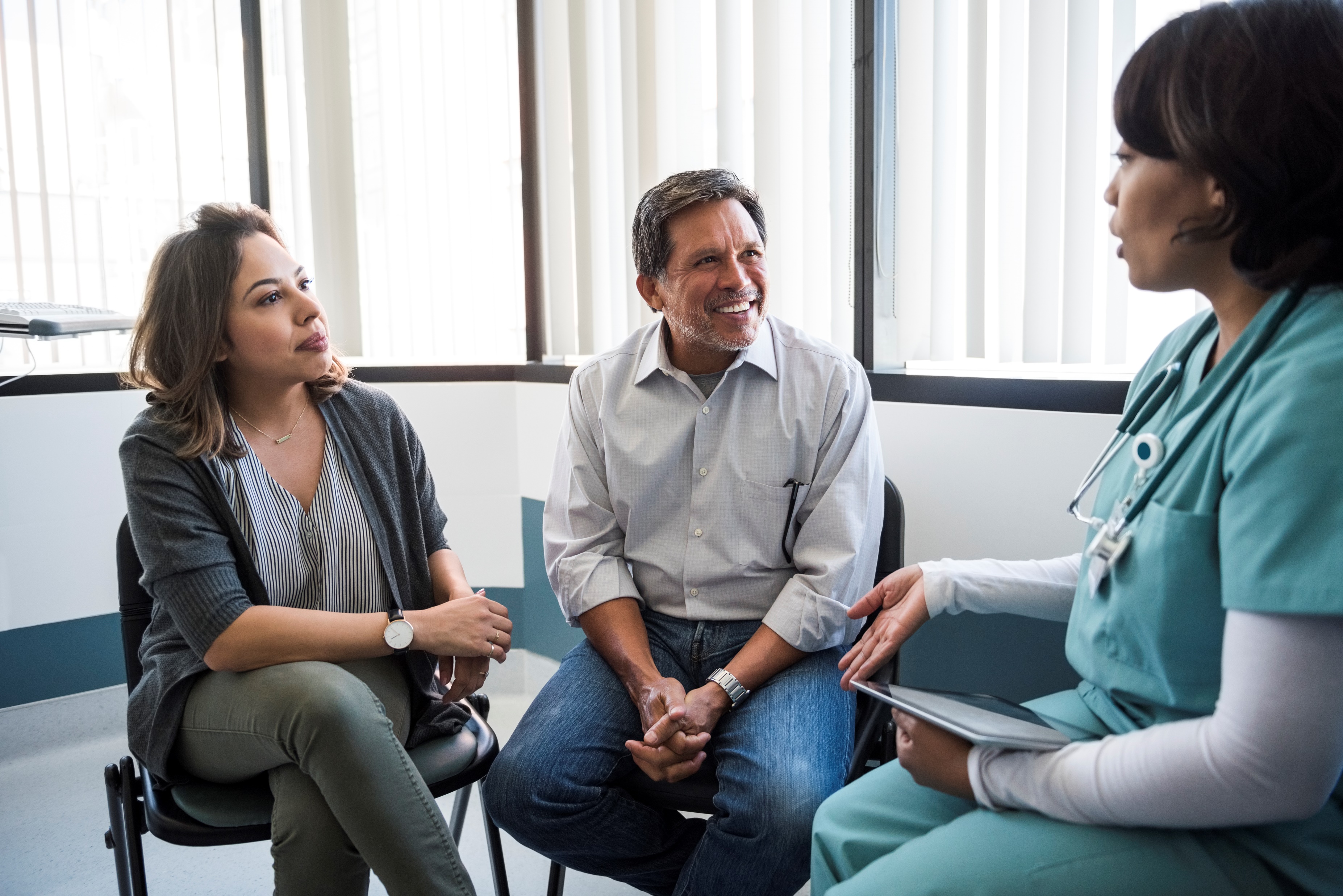 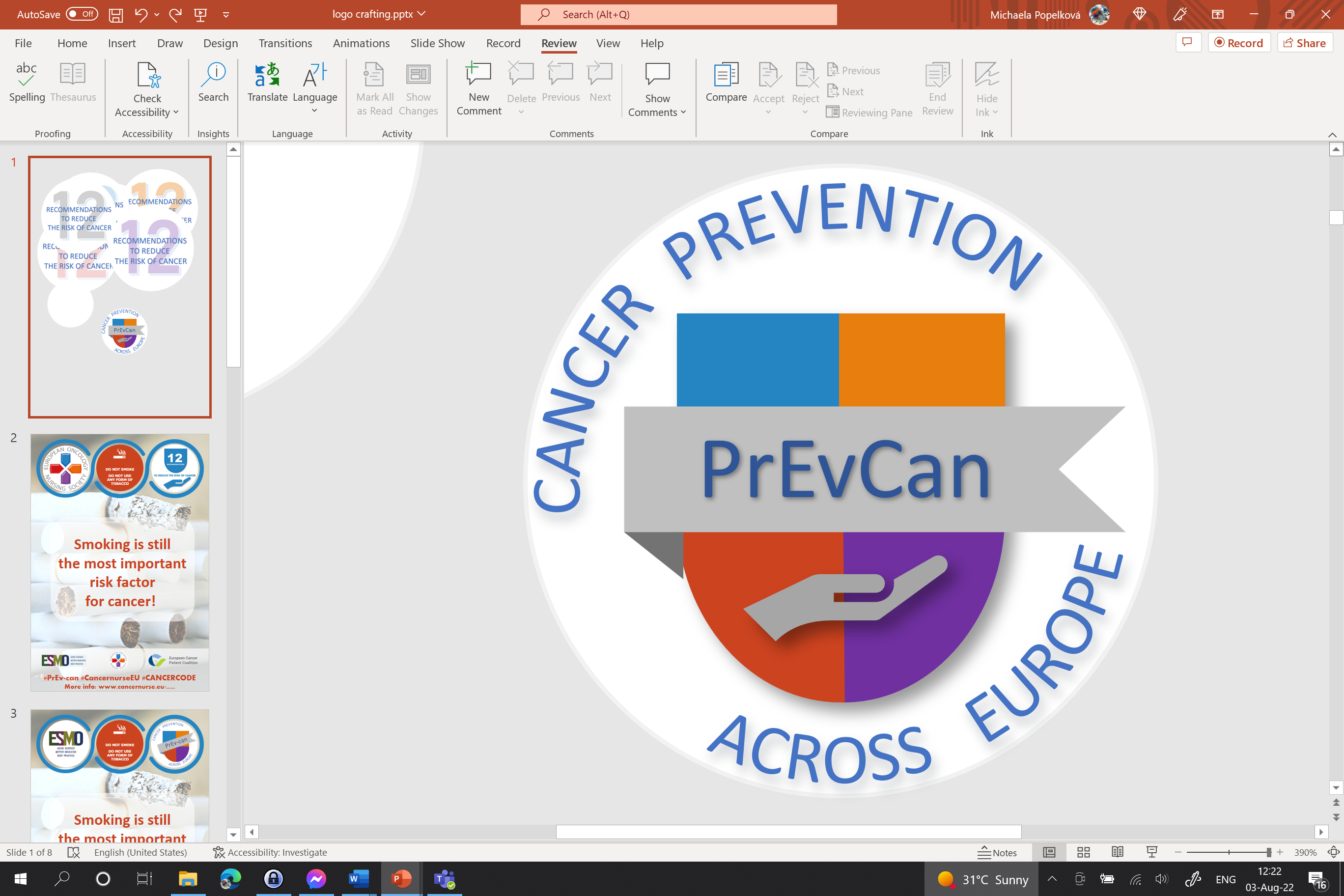 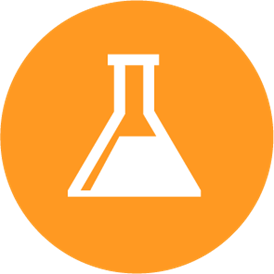 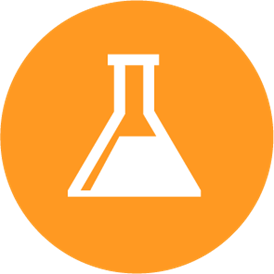 Lisää tähän organisaatiosi logo
SUOJAUDU SYÖPÄÄ AIHEUTTAVILTA AINEILTA TYÖPAIKALLASI
C
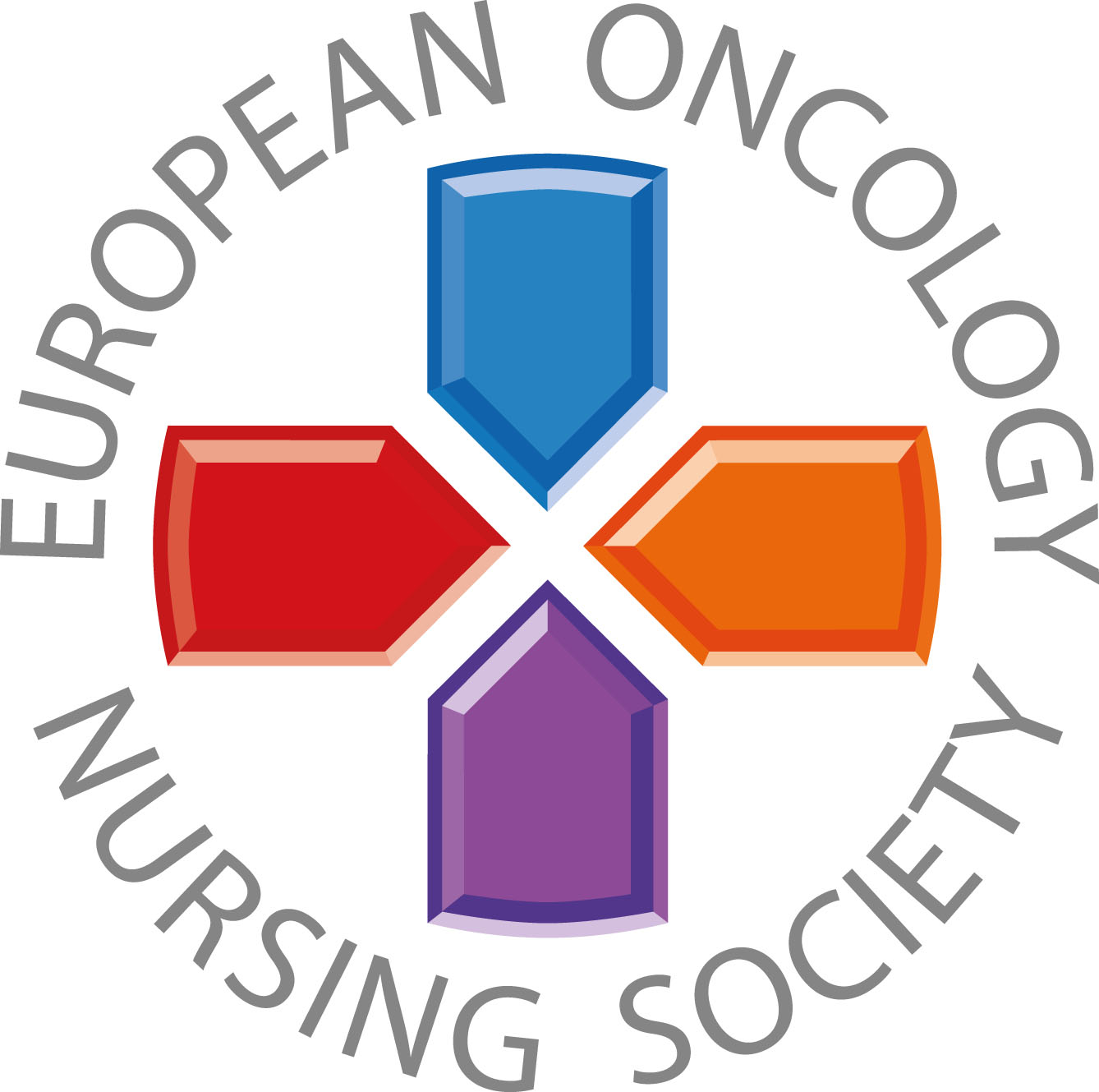 Anna potilaille ja heidän läheisilleen aina terveyteen liittyvää tietoa ja kannusta heitä osallistumaan aktiivisesti heidän hoitoonsa
#PrEvCan #CANCERCODE
EONS käynnisti PrEvCan©-kampanjan, joka on toteutettu yhteistyössätärkeimmän kampanjakumppanin ESMOn kanssa. Lisätietoja: www.cancernurse.eu/prevcan
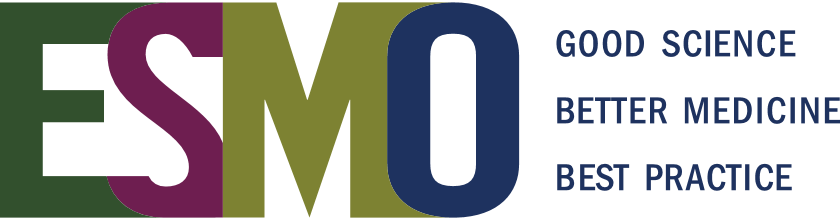 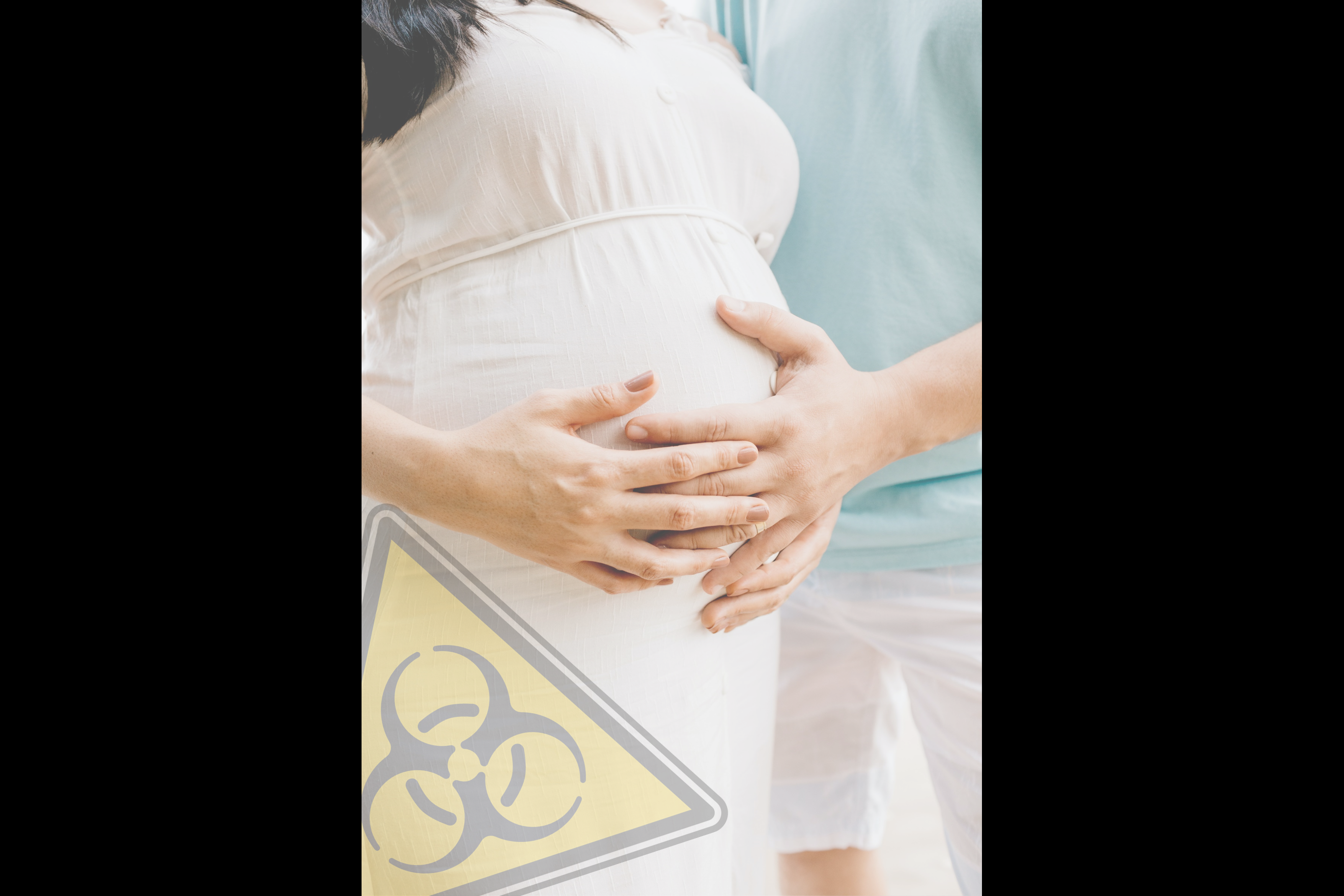 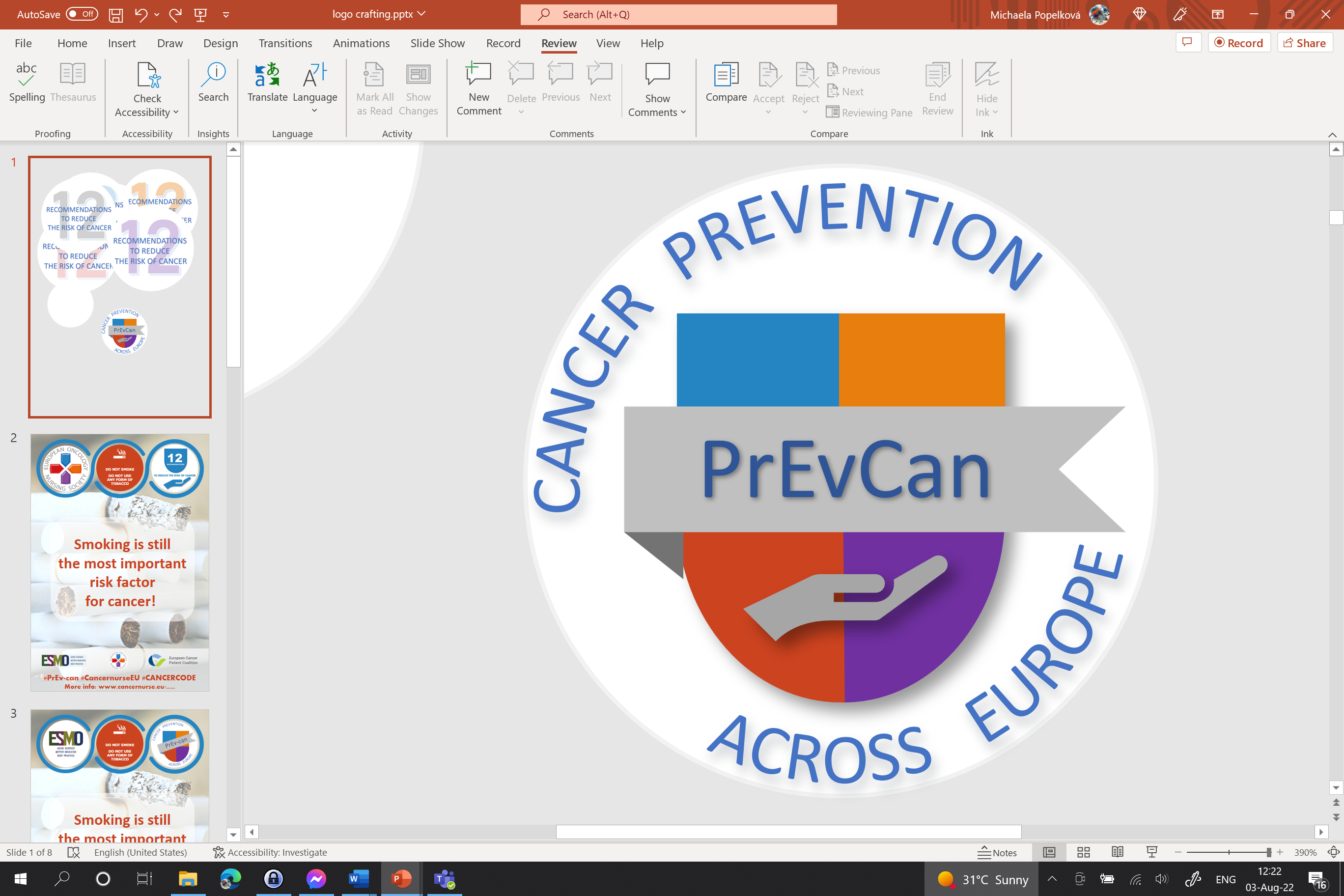 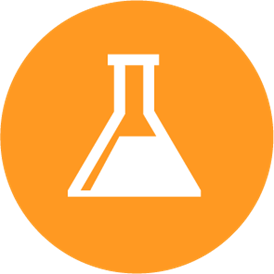 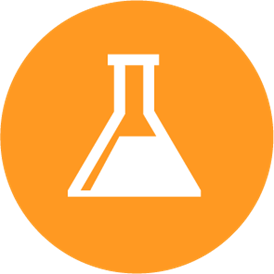 Lisää tähän organisaatiosi logo
SUOJAUDU SYÖPÄÄ AIHEUTTAVILTA AINEILTA TYÖPAIKALLASI
C
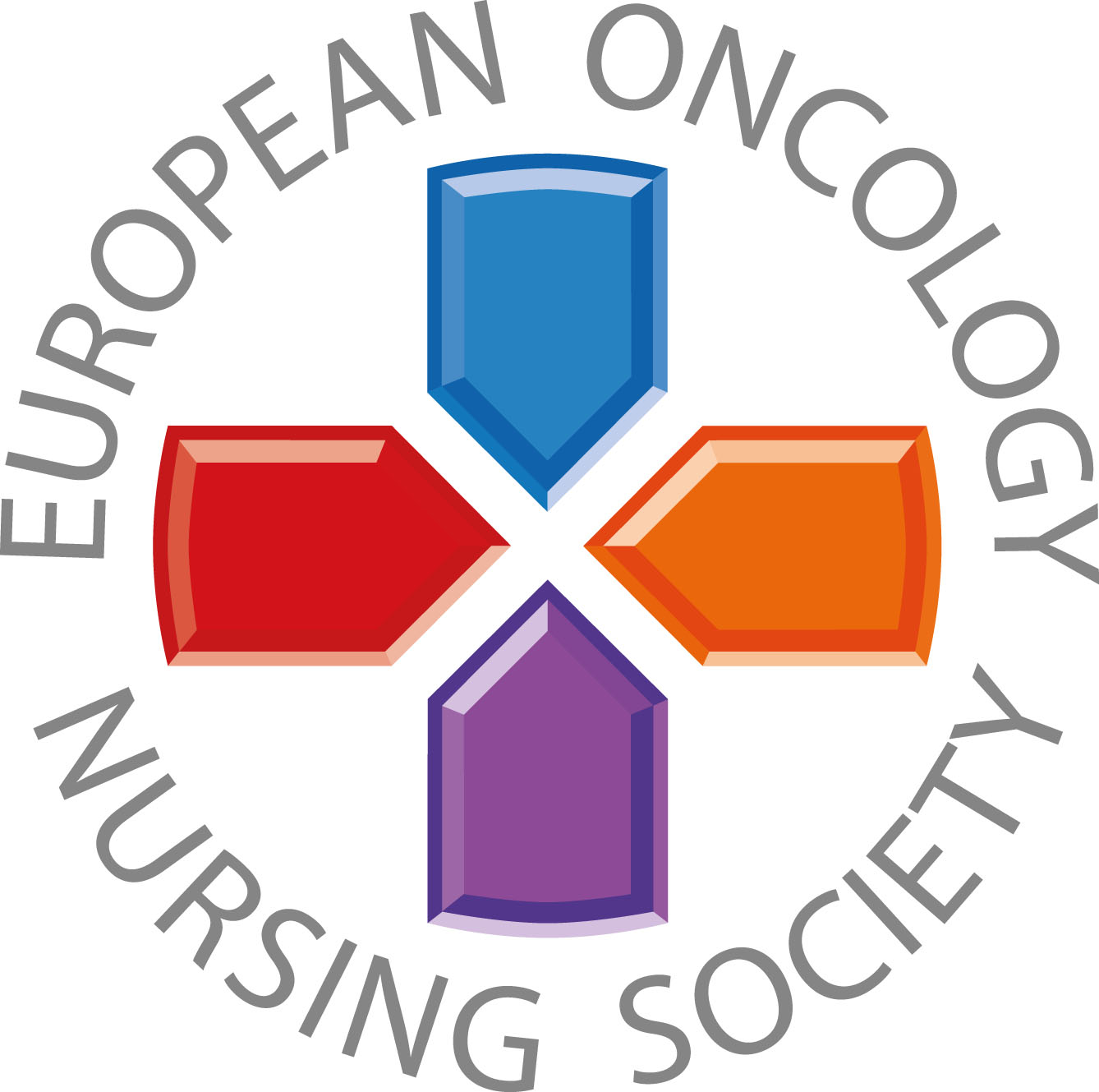 Vältä suoraa kosketusta vaarallisten lääkkeiden kanssa, kun suunnittelet raskautta, raskauden tai imetyksen aikana
#PrEvCan #CANCERCODE
EONS käynnisti PrEvCan©-kampanjan, joka on toteutettu yhteistyössätärkeimmän kampanjakumppanin ESMOn kanssa. Lisätietoja: www.cancernurse.eu/prevcan
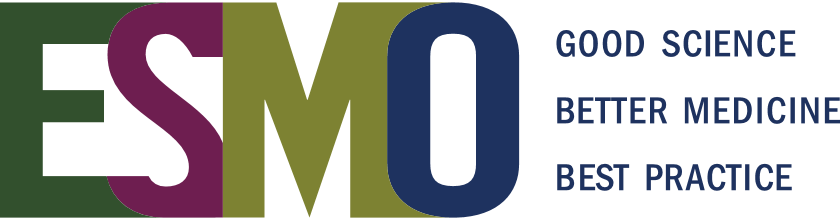 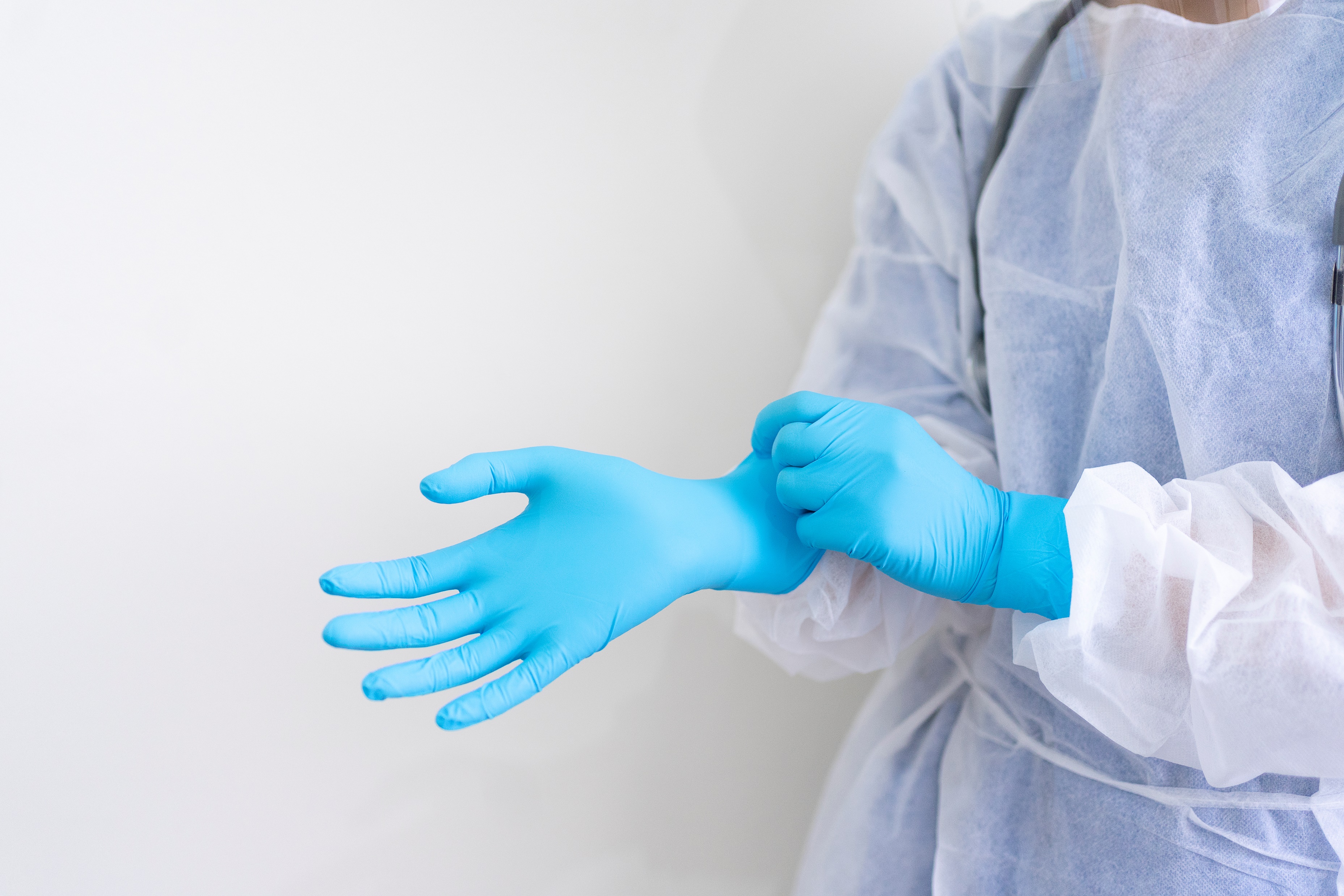 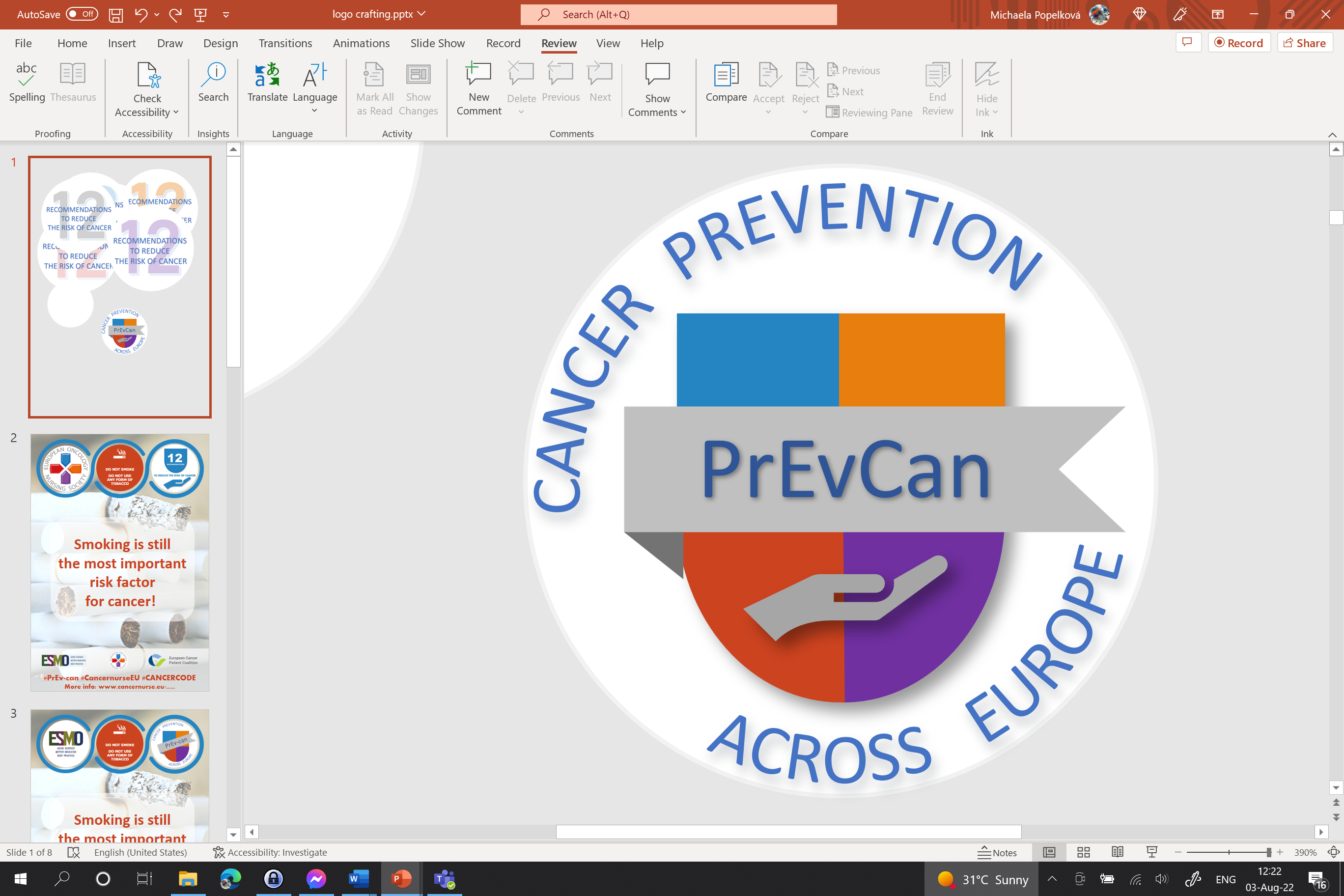 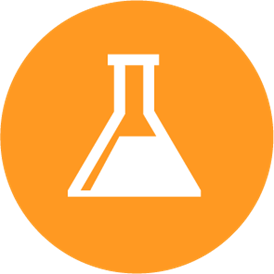 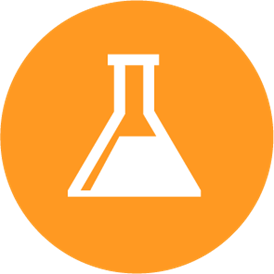 Lisää tähän organisaatiosi logo
SUOJAUDU SYÖPÄÄ AIHEUTTAVILTA AINEILTA TYÖPAIKALLASI
C
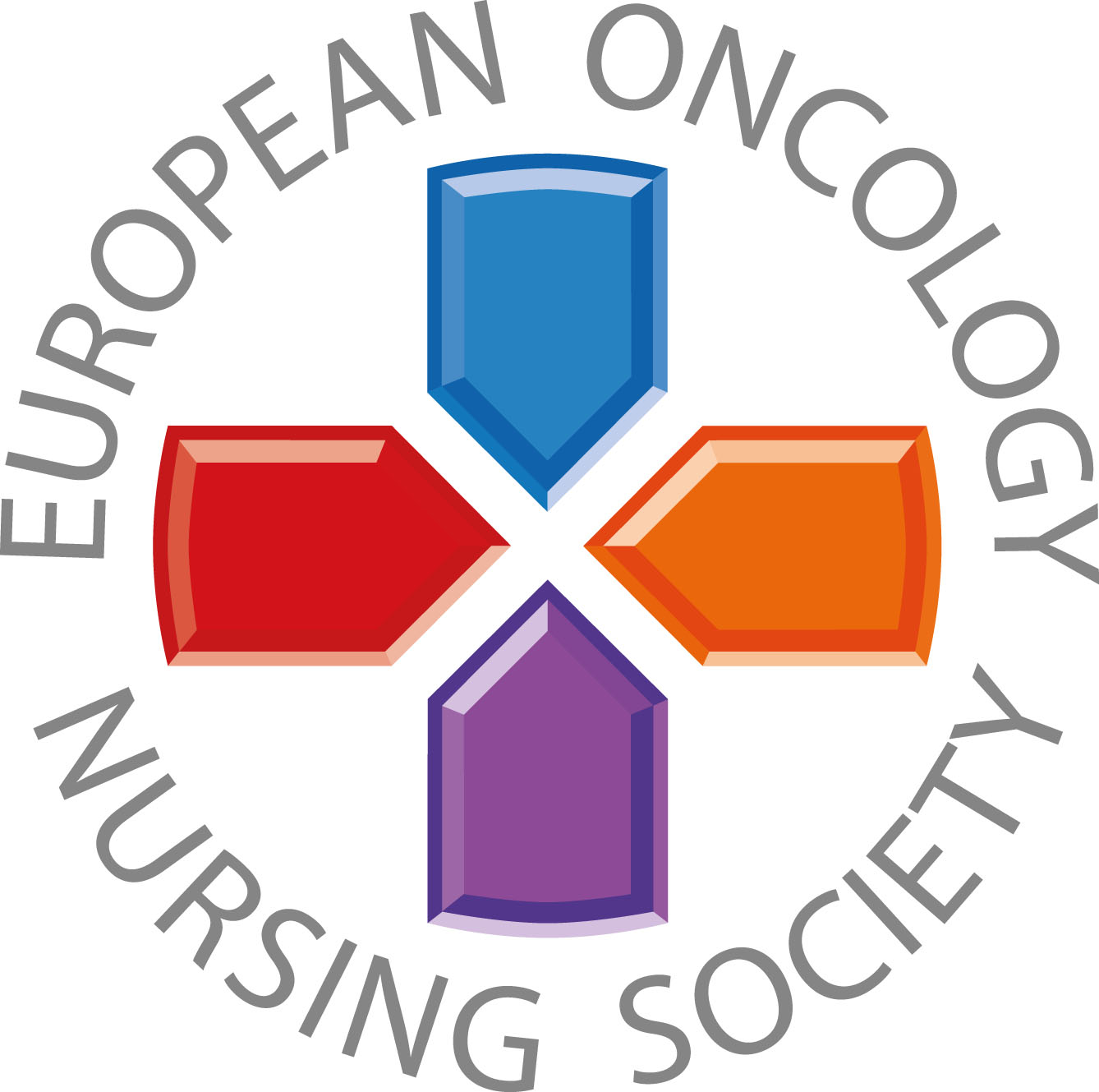 Kun käsittelet vaarallisia syöpälääkkeitä, noudata aina turvatoimia;  käytä henkilökohtaisia ​​suojavarusteita
#PrEvCan #CANCERCODE
EONS käynnisti PrEvCan©-kampanjan, joka on toteutettu yhteistyössätärkeimmän kampanjakumppanin ESMOn kanssa. Lisätietoja: www.cancernurse.eu/prevcan
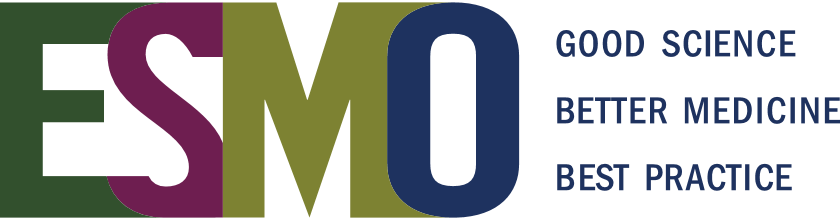 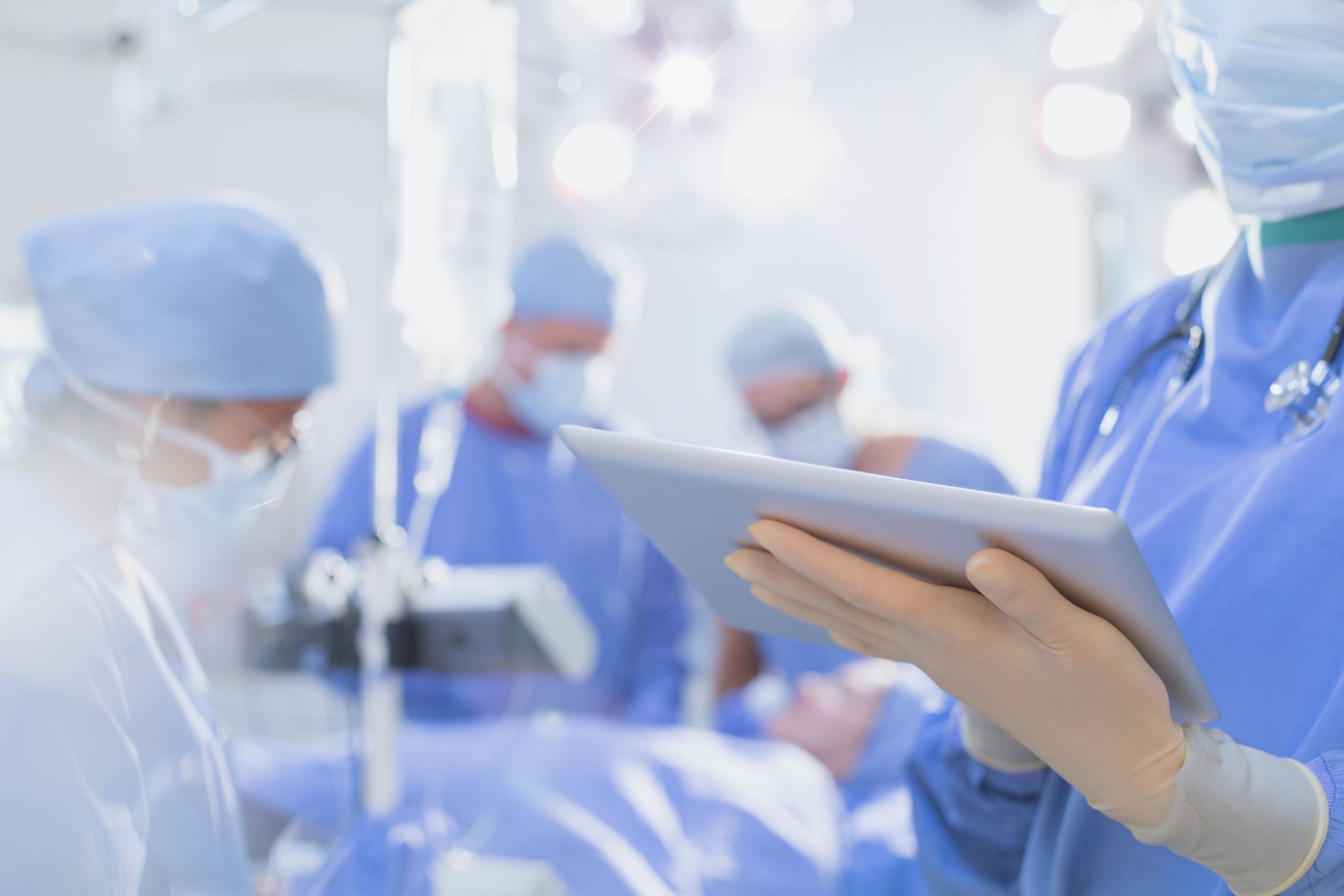 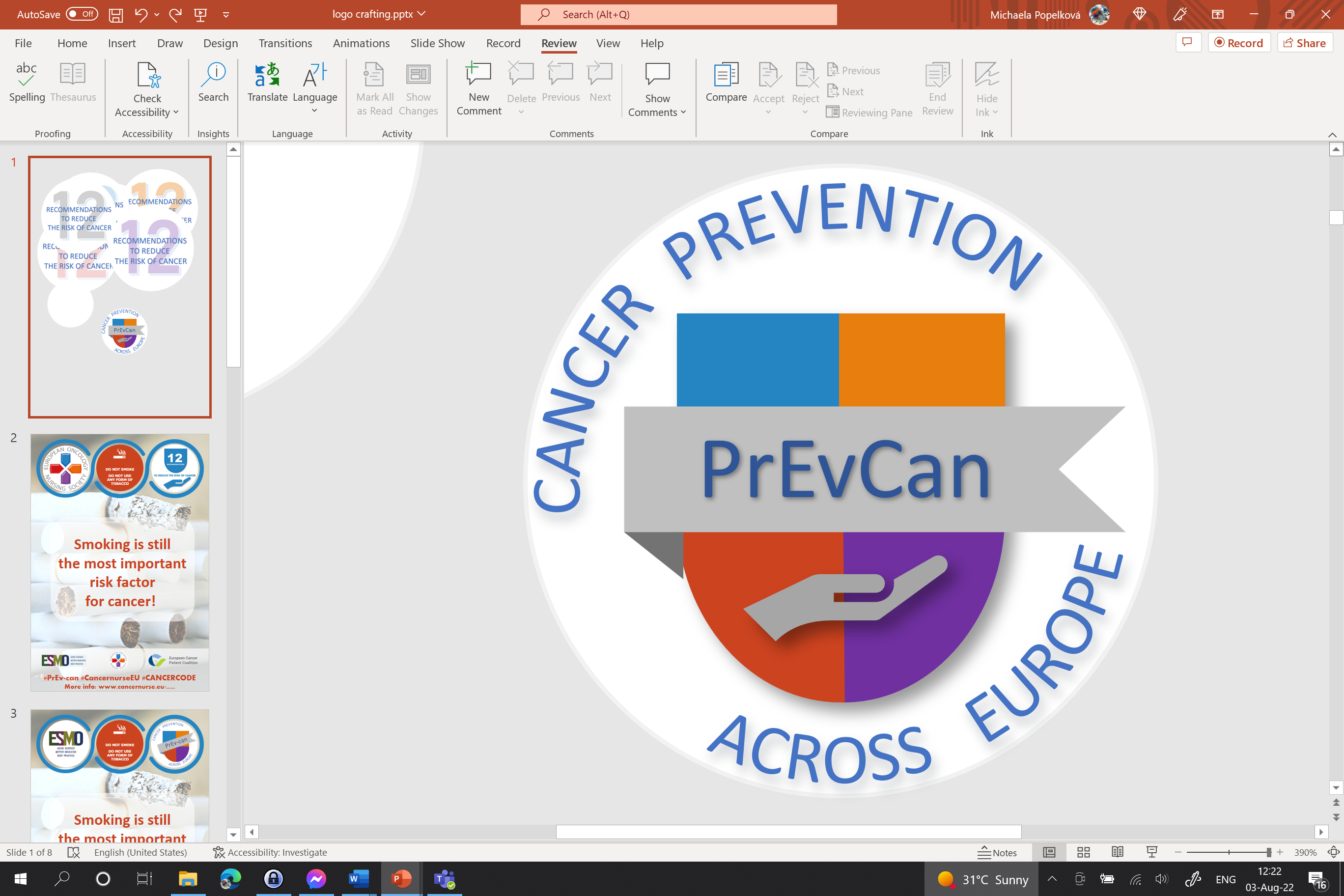 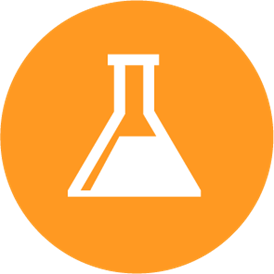 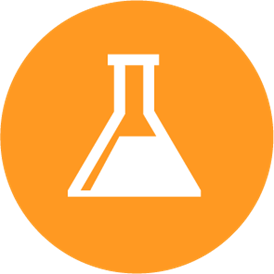 Lisää tähän organisaatiosi logo
SUOJAUDU SYÖPÄÄ AIHEUTTAVILTA AINEILTA TYÖPAIKALLASI
C
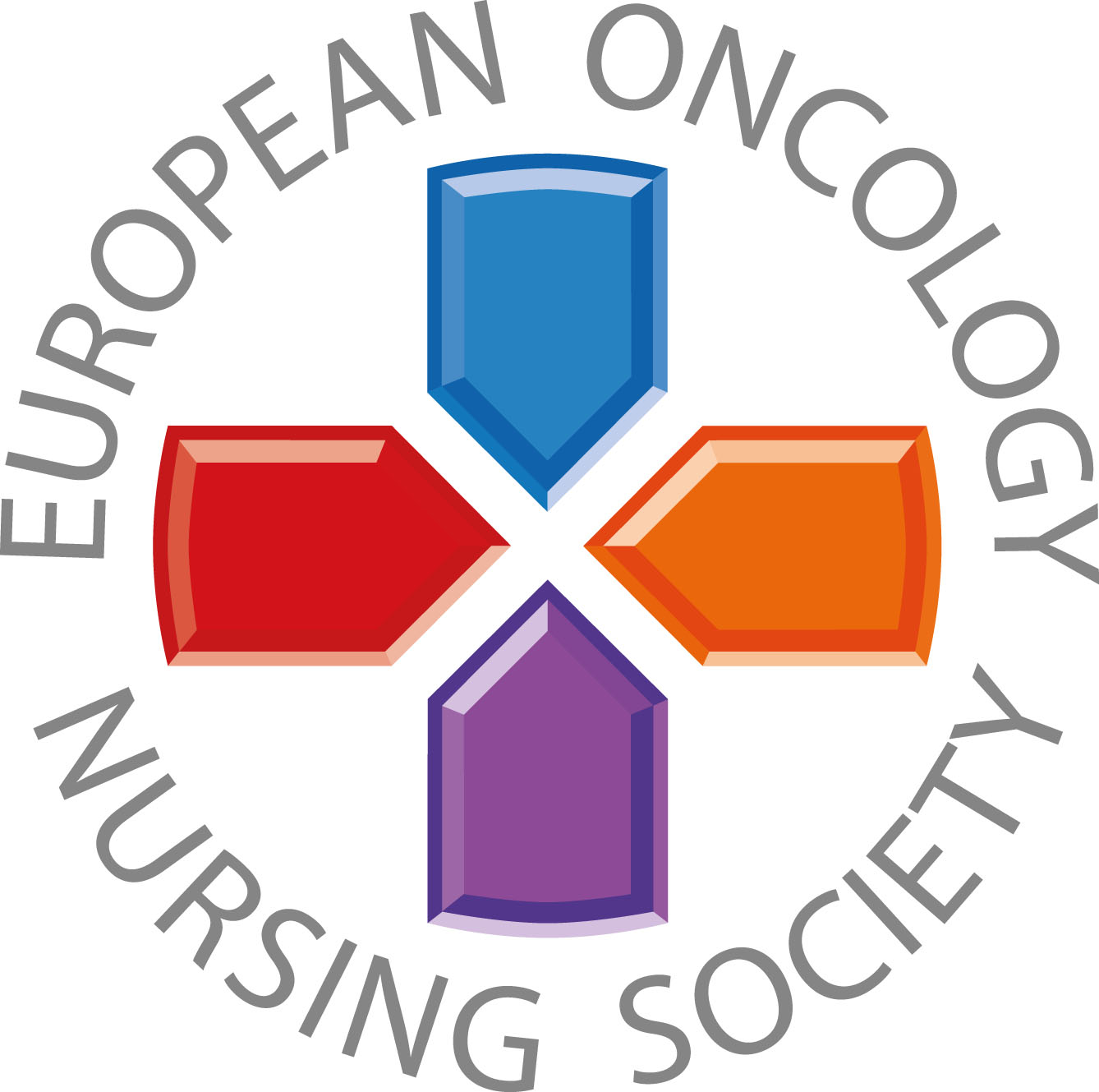 Työturvallisuus = potilasturvallisuus
#PrEvCan #CANCERCODE
EONS käynnisti PrEvCan©-kampanjan, joka on toteutettu yhteistyössätärkeimmän kampanjakumppanin ESMOn kanssa. Lisätietoja: www.cancernurse.eu/prevcan
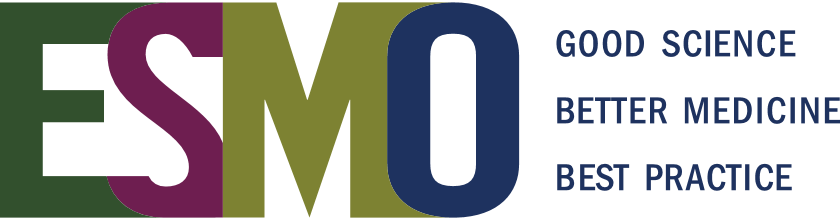 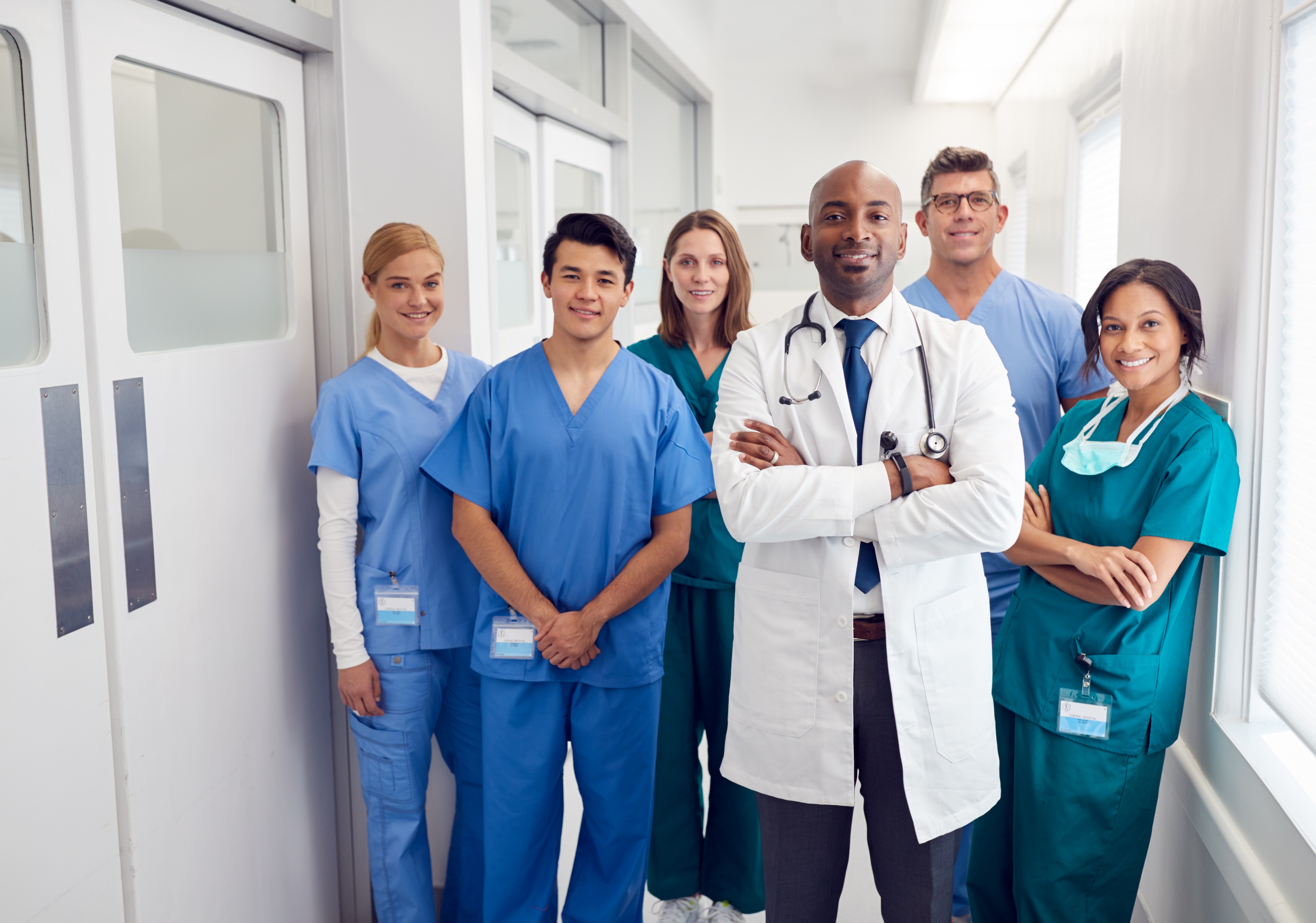 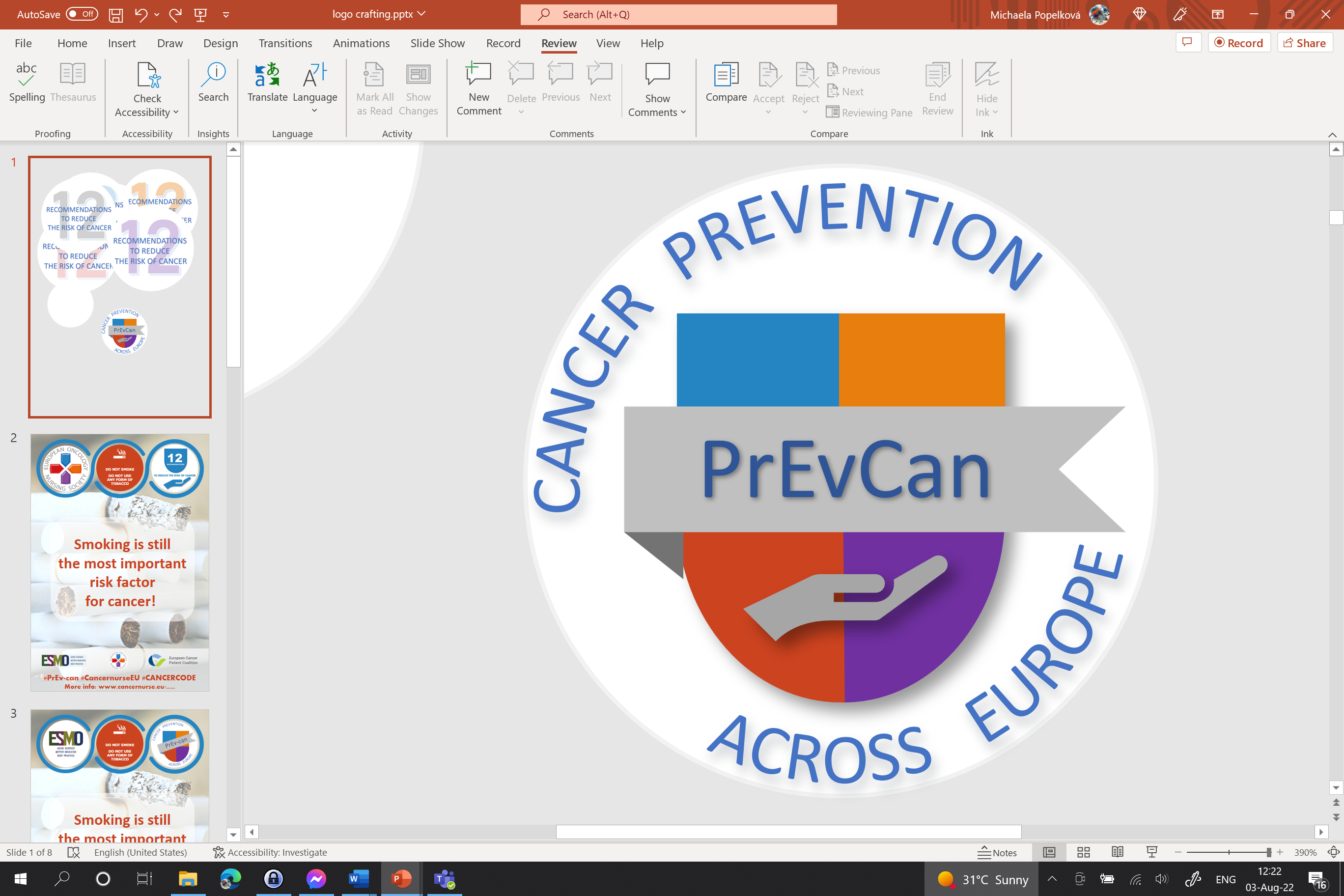 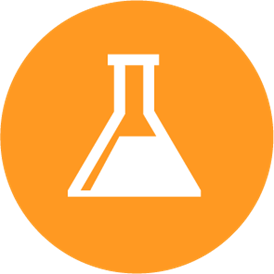 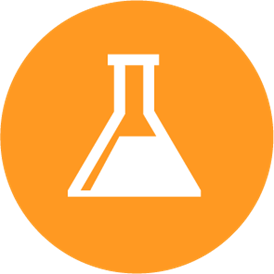 Lisää tähän organisaatiosi logo
SUOJAUDU SYÖPÄÄ AIHEUTTAVILTA AINEILTA TYÖPAIKALLASI
C
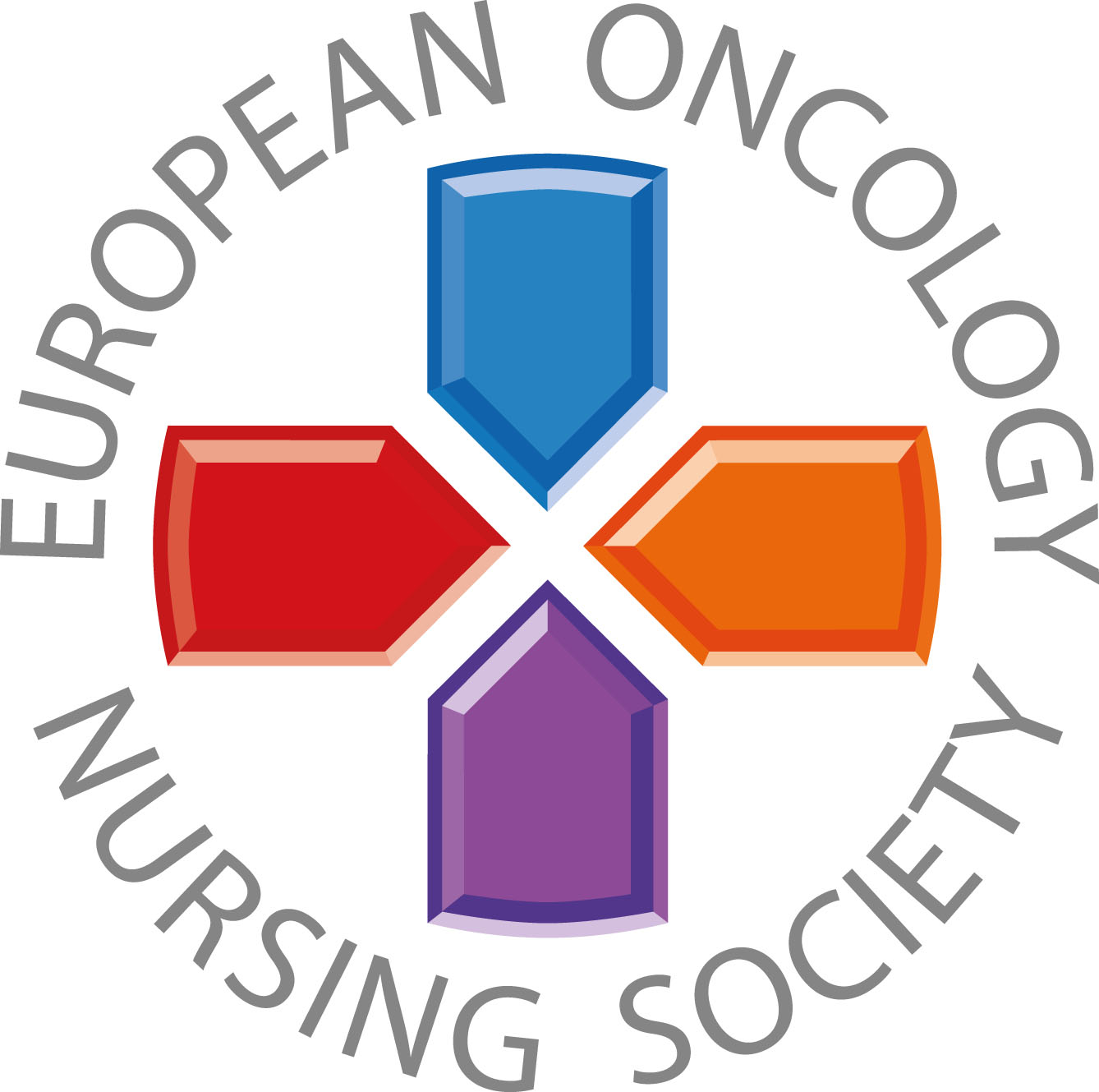 Edistä turvallisuuskulttuuria työpaikallasi
#PrEvCan #CANCERCODE
EONS käynnisti PrEvCan©-kampanjan, joka on toteutettu yhteistyössätärkeimmän kampanjakumppanin ESMOn kanssa. Lisätietoja: www.cancernurse.eu/prevcan
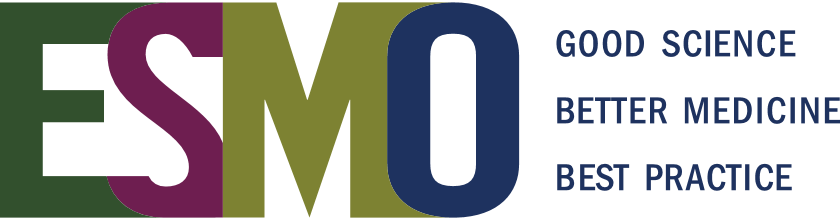 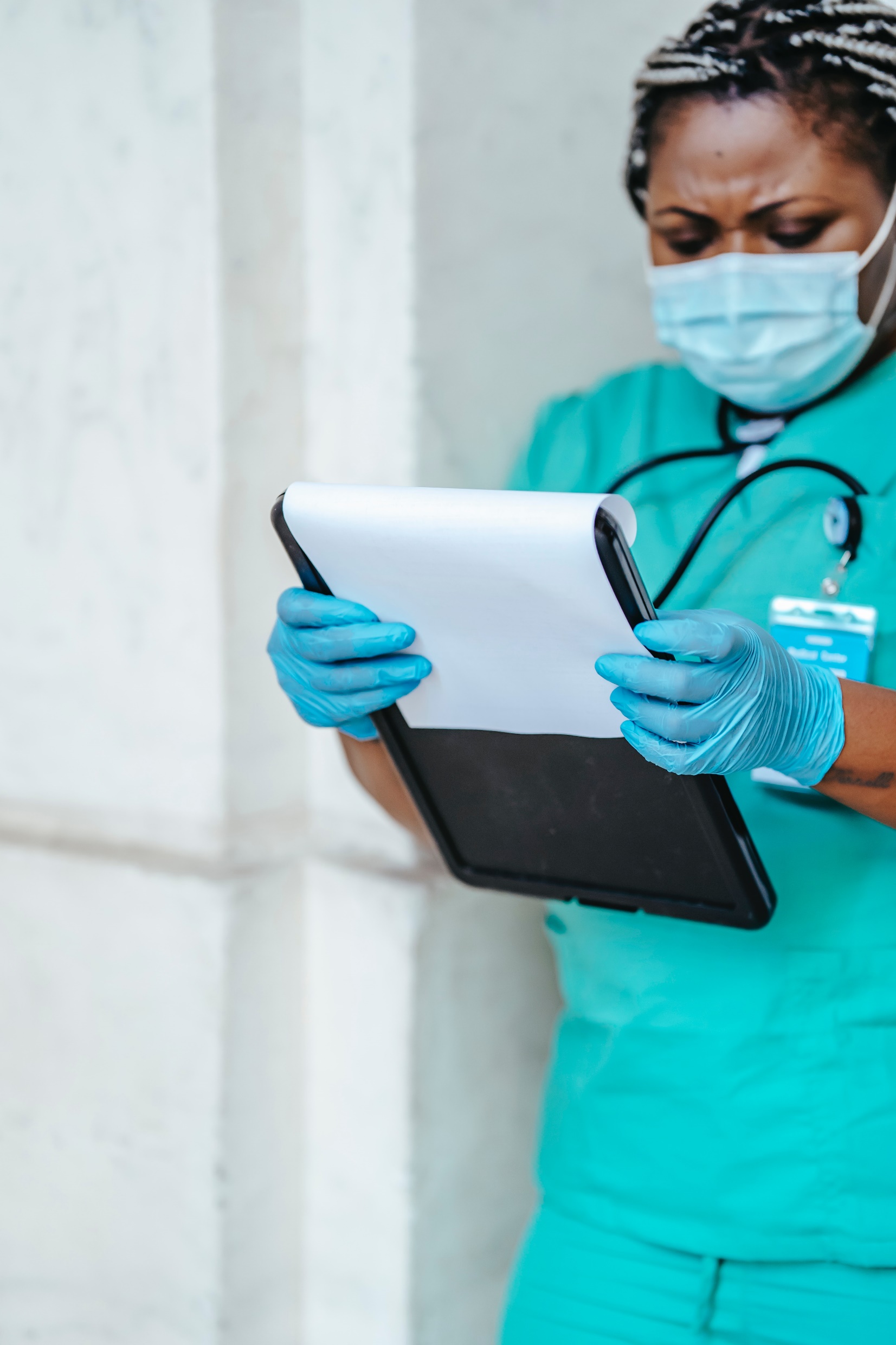 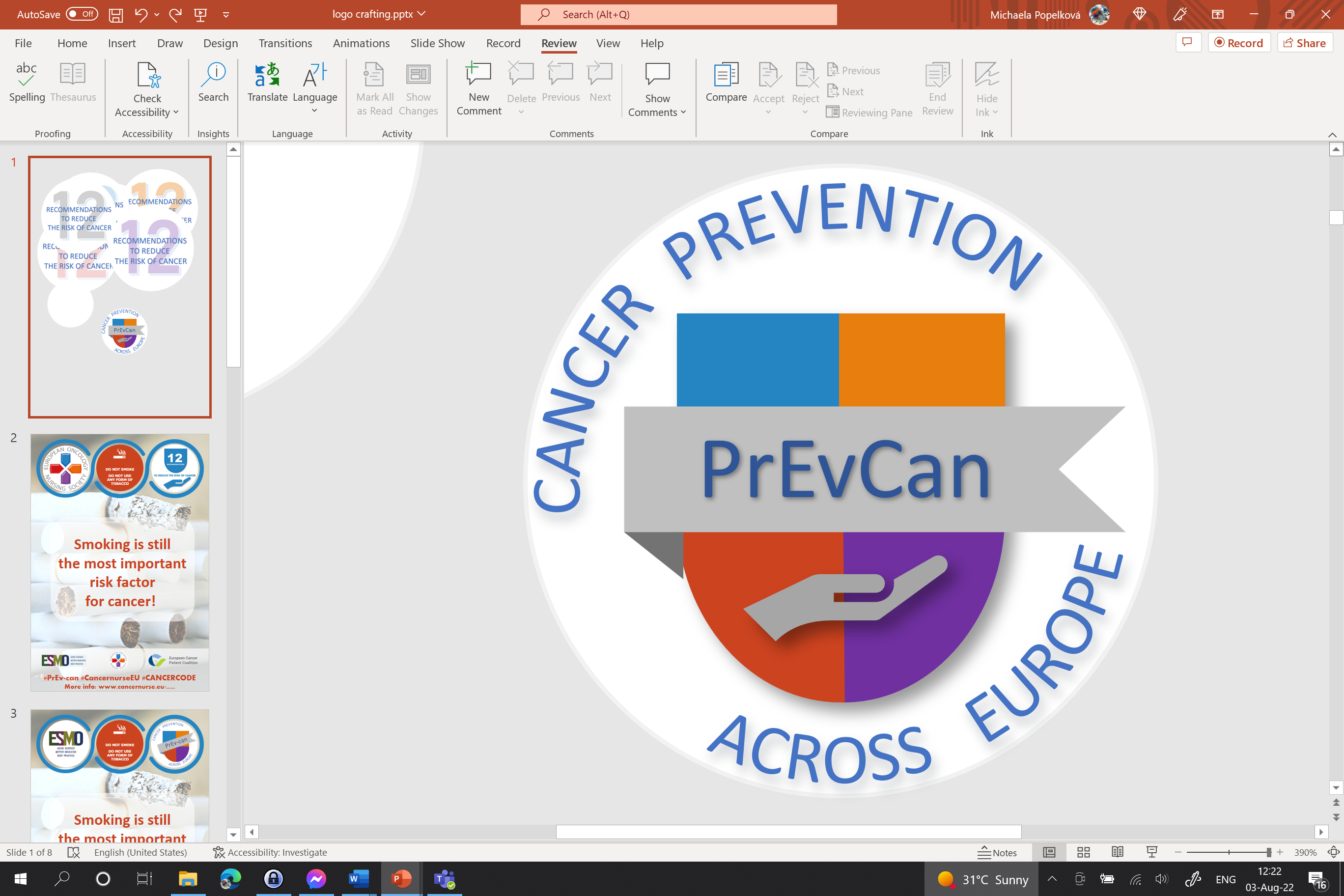 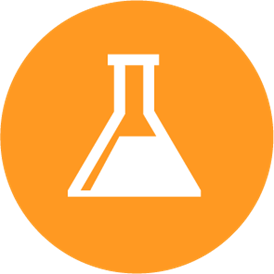 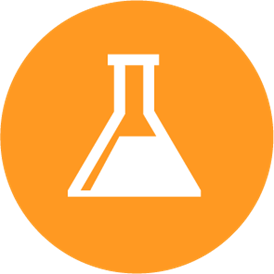 Lisää tähän organisaatiosi logo
SUOJAUDU SYÖPÄÄ AIHEUTTAVILTA AINEILTA TYÖPAIKALLASI
C
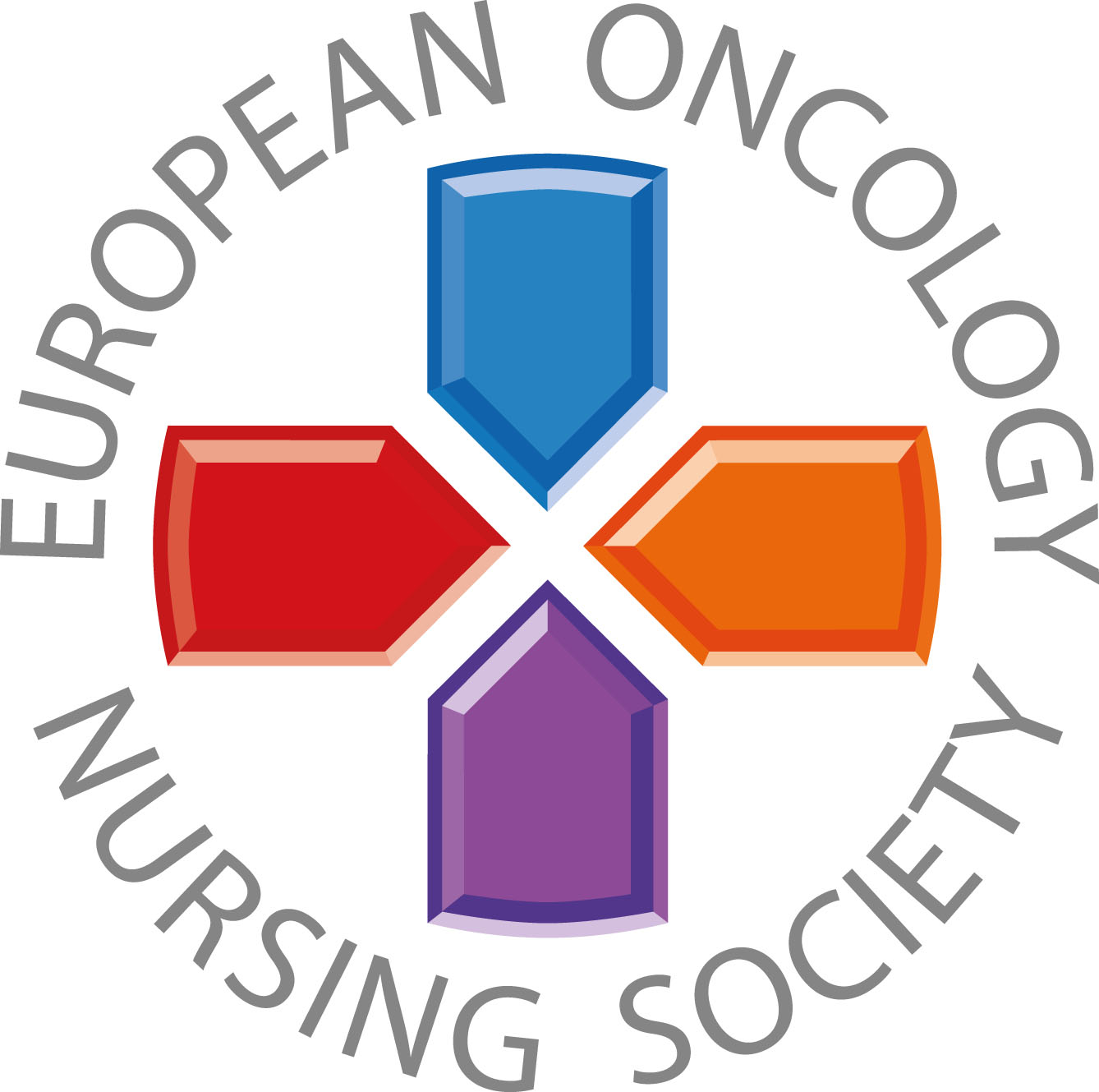 Puhu aina ja kysy, jos jokin on tai näyttää olevan vialla
#PrEvCan #CANCERCODE
EONS käynnisti PrEvCan©-kampanjan, joka on toteutettu yhteistyössätärkeimmän kampanjakumppanin ESMOn kanssa. Lisätietoja: www.cancernurse.eu/prevcan
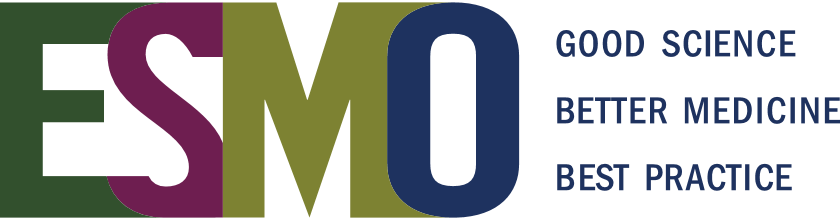 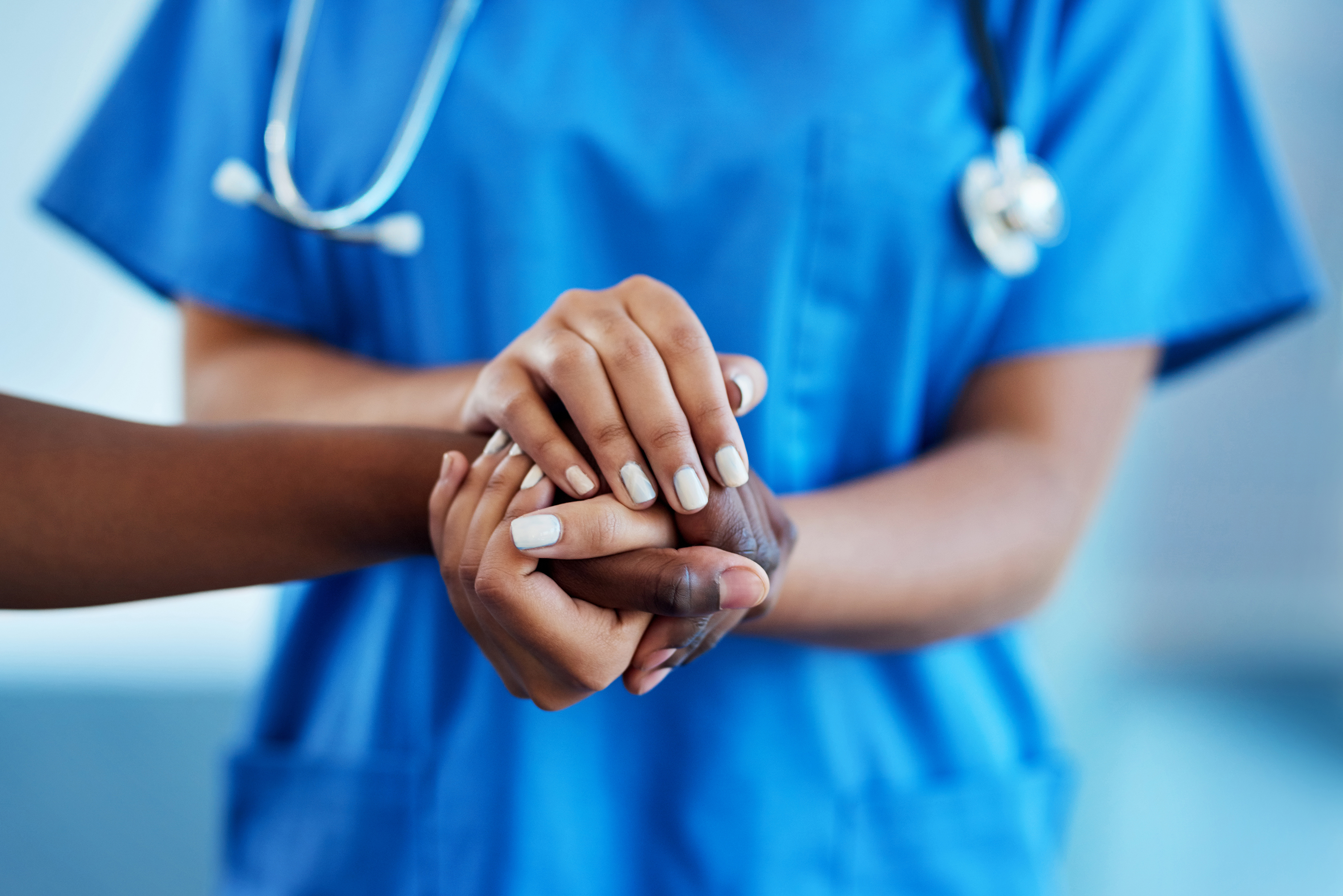 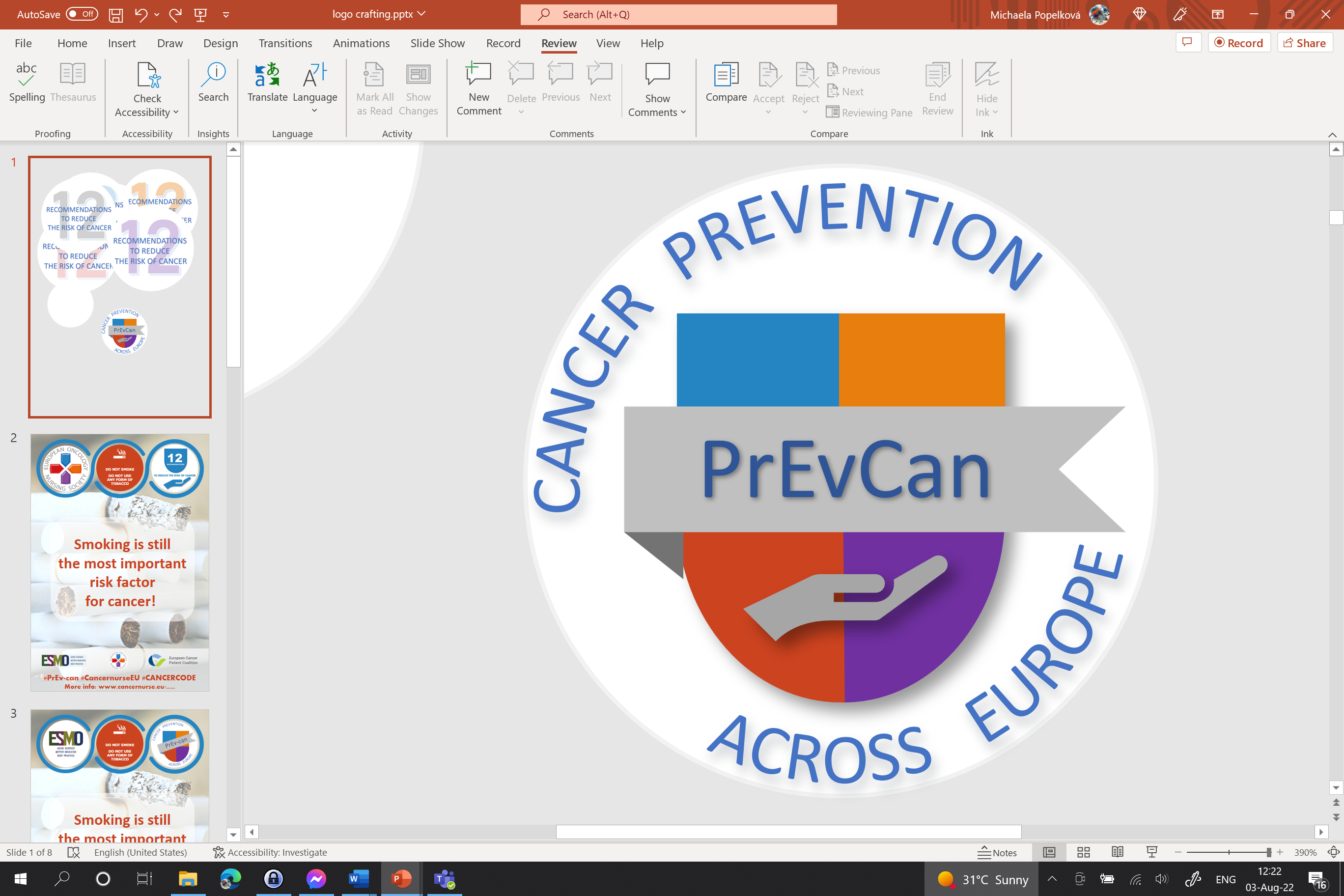 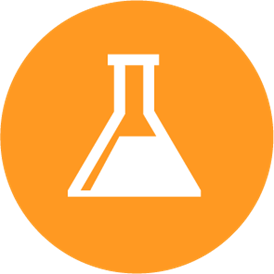 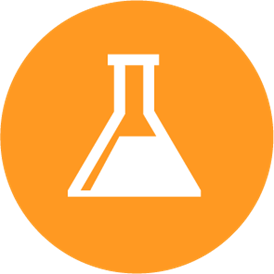 Lisää tähän organisaatiosi logo
SUOJAUDU SYÖPÄÄ AIHEUTTAVILTA AINEILTA TYÖPAIKALLASI
C
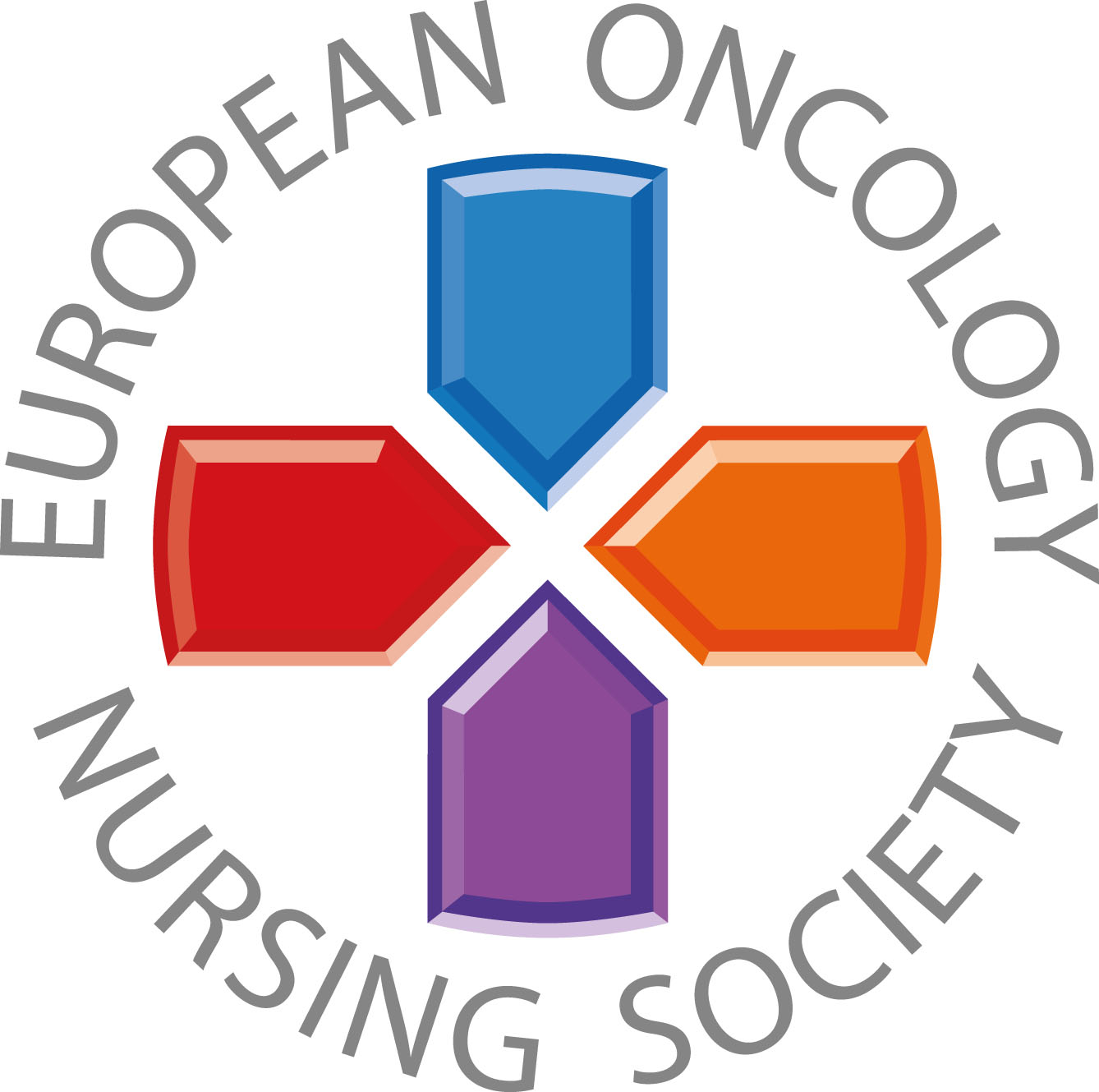 Kiitä työtovereita, jotka tuovat esille turvallisuuteen liittyviä huolenaiheita
#PrEvCan #CANCERCODE
EONS käynnisti PrEvCan©-kampanjan, joka on toteutettu yhteistyössätärkeimmän kampanjakumppanin ESMOn kanssa. Lisätietoja: www.cancernurse.eu/prevcan
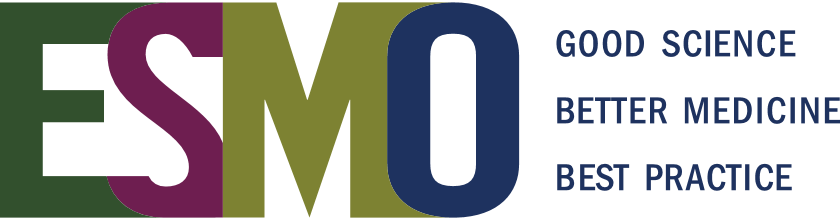 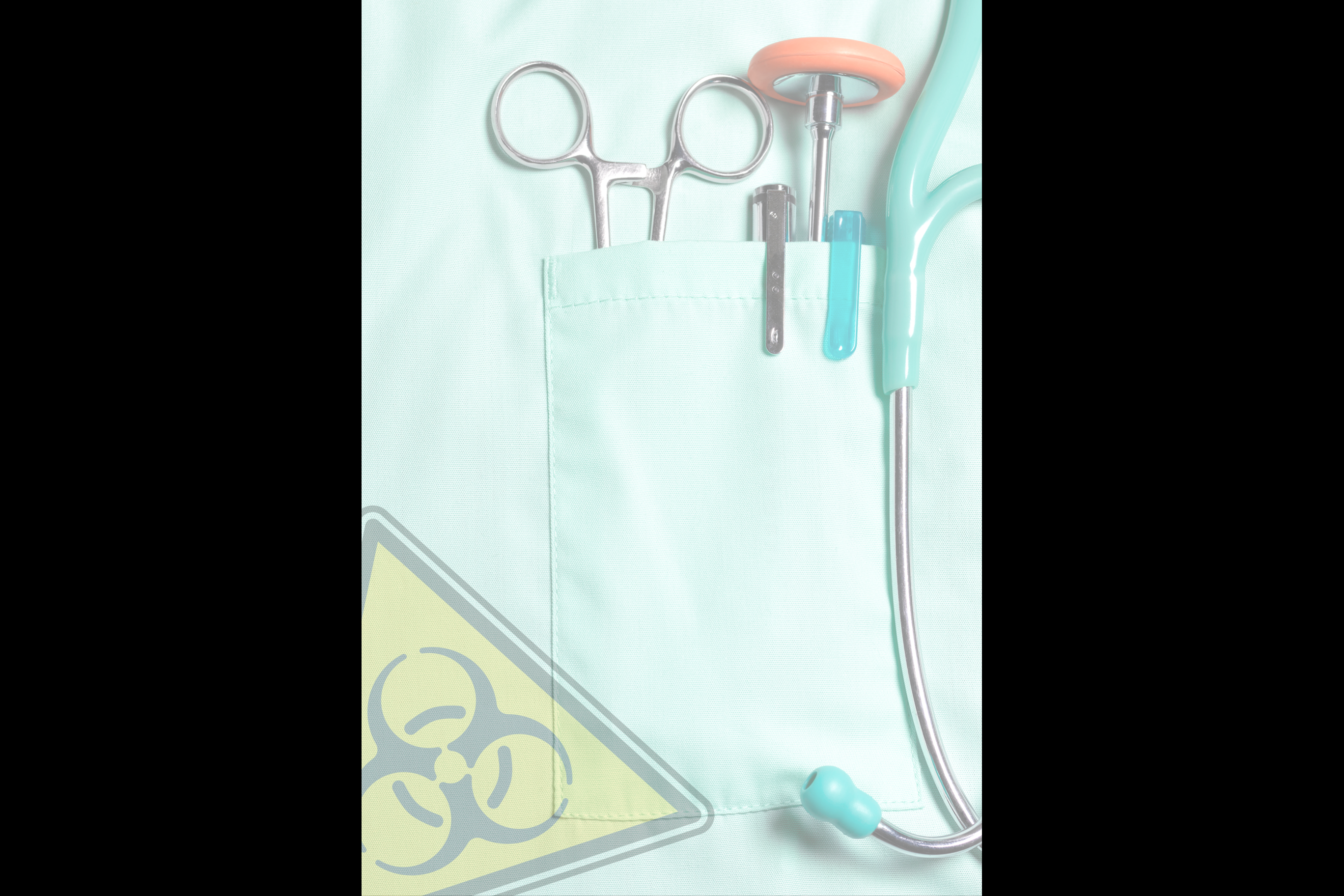 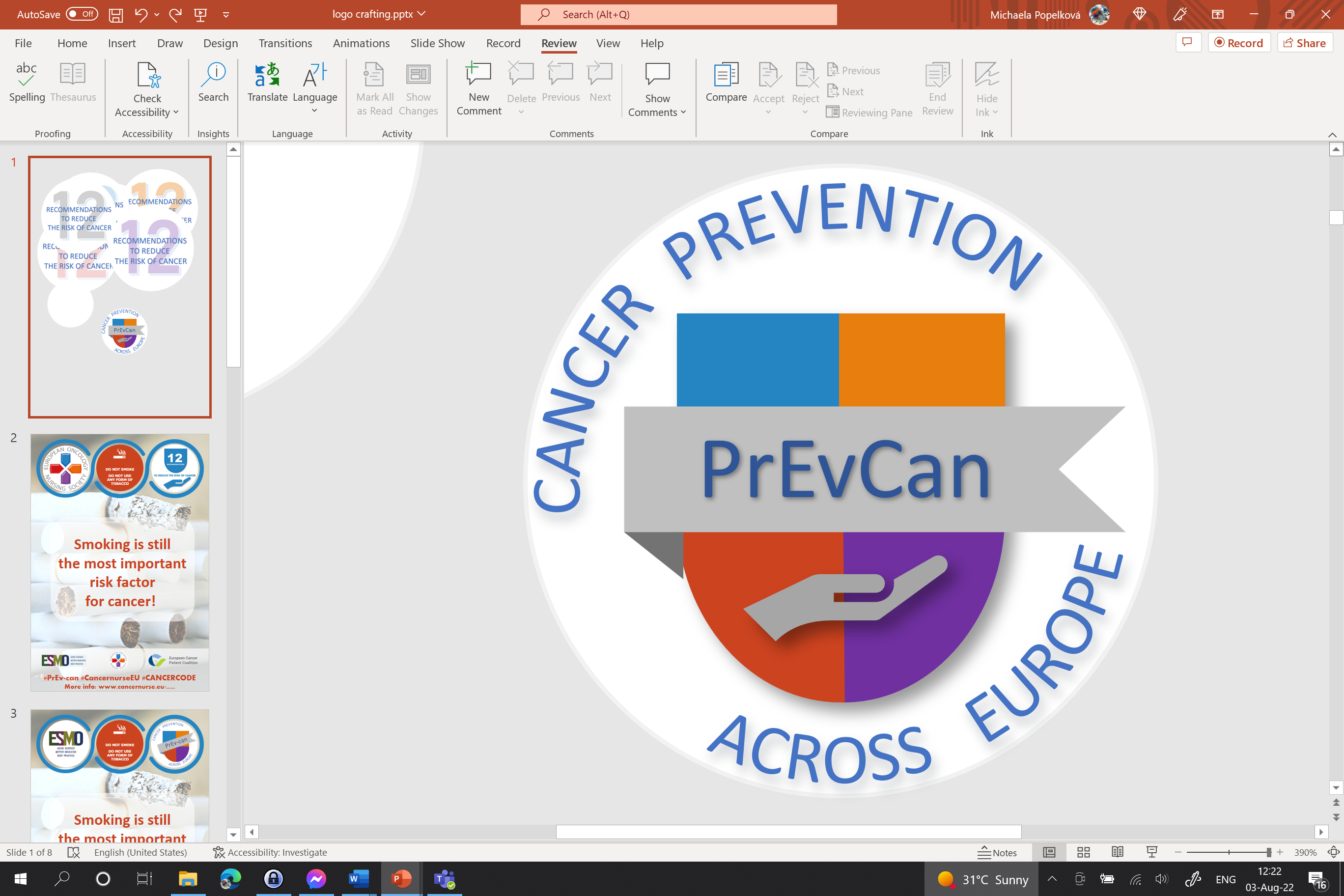 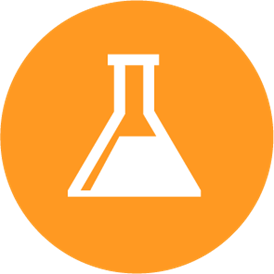 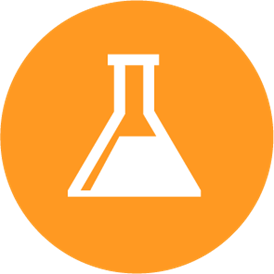 Lisää tähän organisaatiosi logo
SUOJAUDU SYÖPÄÄ AIHEUTTAVILTA AINEILTA TYÖPAIKALLASI
C
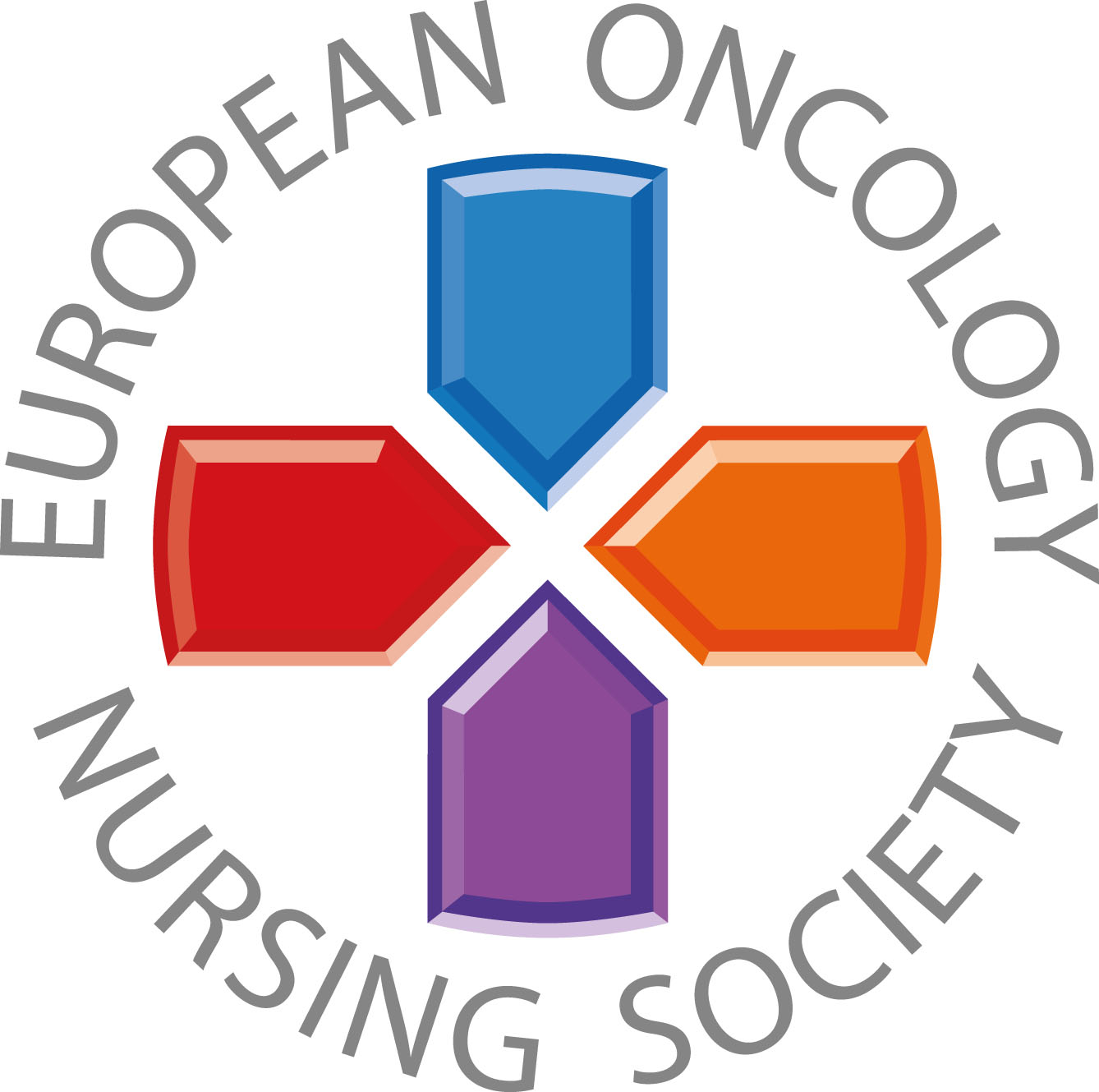 Lisää valokuvasi
Mukautettu teksti
#PrEvCan #CANCERCODE
EONS käynnisti PrEvCan©-kampanjan, joka on toteutettu yhteistyössätärkeimmän kampanjakumppanin ESMOn kanssa. Lisätietoja: www.cancernurse.eu/prevcan
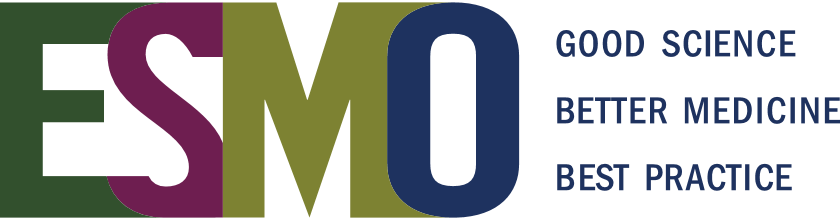